Programa SUS Digital
ESTRUTURA DO MINISTÉRIO DA SAÚDE
Gabinete da Ministra
Secretaria Executiva
SE
Secretaria de Atenção Primária à Saúde
SAPS
Secretaria de Atenção Especializada em Saúde
SAES
Secretaria de Vigilância à Saúde e Ambiental
SVSA
Secretaria Especial de Atenção Indígena
SESAI
Secretaria de Ciência, Tecnologia, Inovação e do Complexo Econômico-Industrial da Saúde
SECTICS
Secretaria de Gestão do trabalho e da Educação na Saúde
SGTES
Secretaria de Informação e Saúde Digital
SEIDIGI
FRAGMENTAÇÃO DE DADOS
SISTEMAS
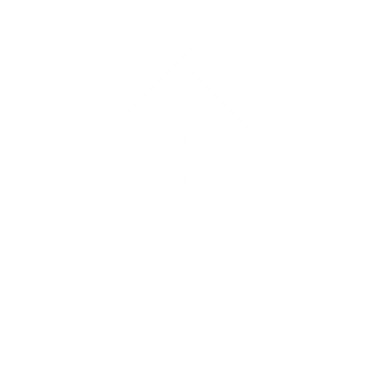 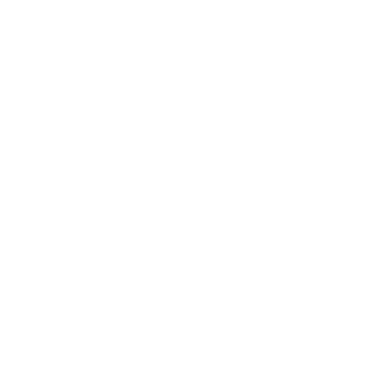 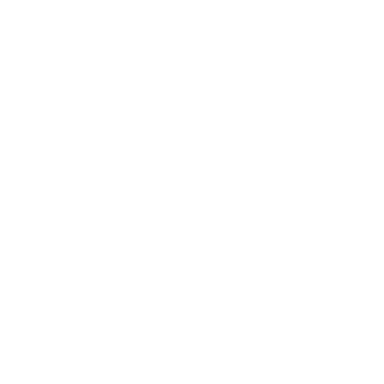 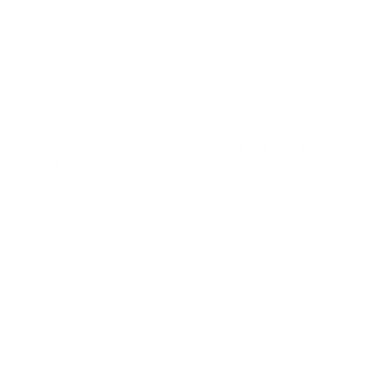 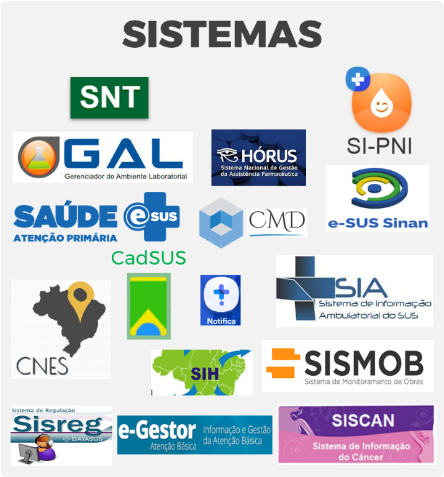 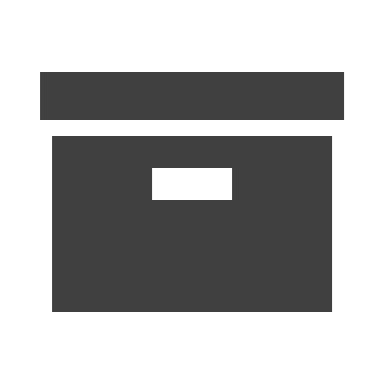 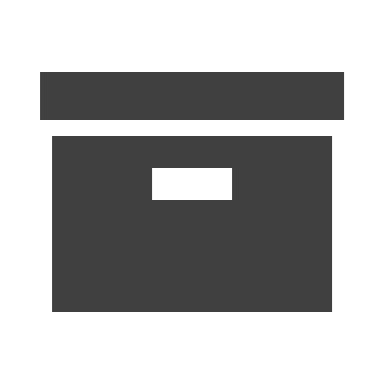 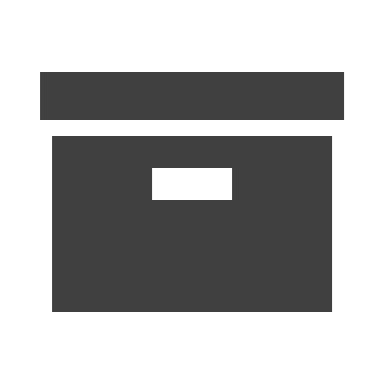 Exames
Vacinas
Atendimentos
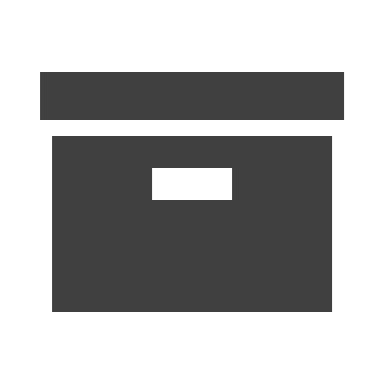 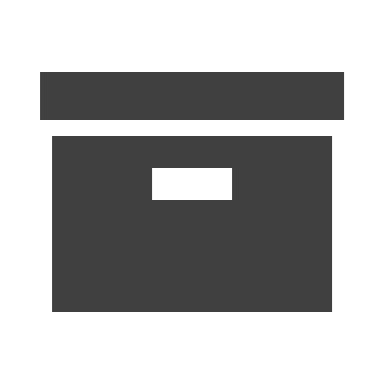 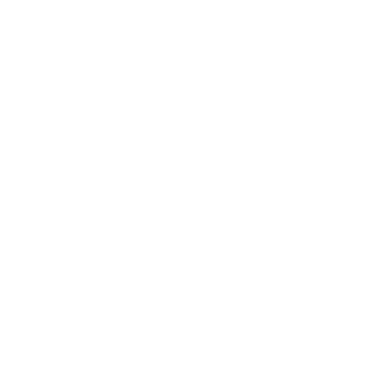 Internações
Outros
Integrar x Interoperar
Interoperar
Integrar
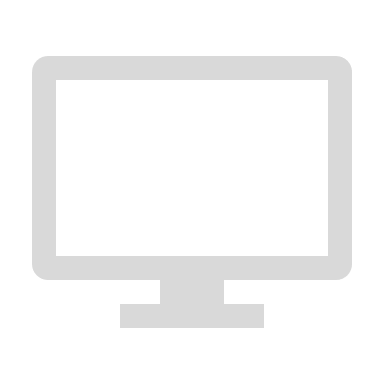 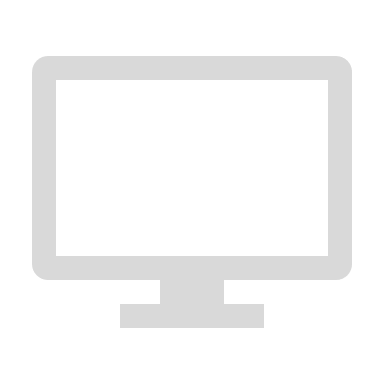 A
A
A RNDS padroniza a linguagem para a troca de informações em saúde em âmbito nacional.
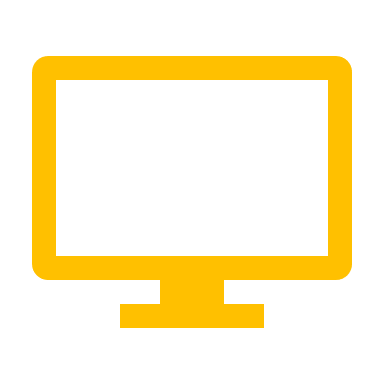 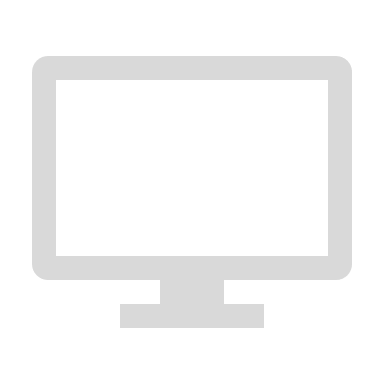 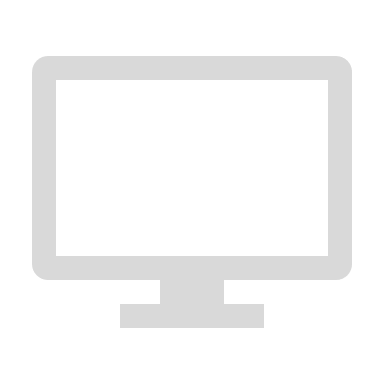 B
A
RNDS
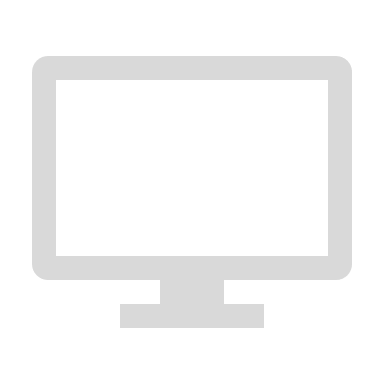 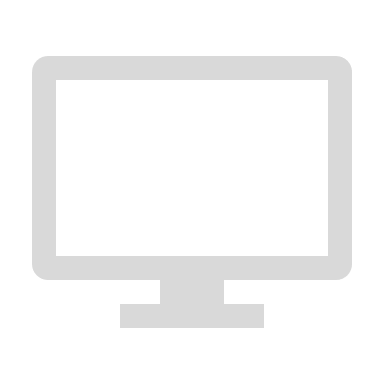 A
C
Sistemas utilizam uma linguagem única e padronizada
Sistemas enviam e recebem diversas informações de forma distinta, não padronizadas
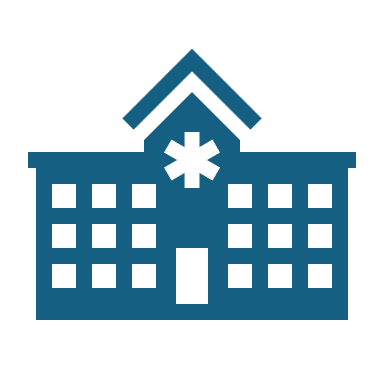 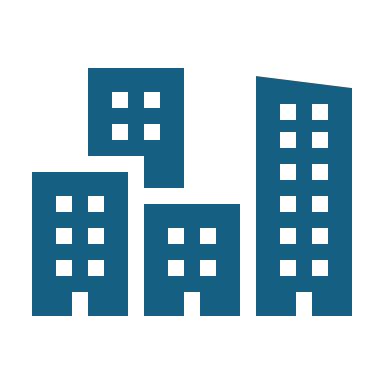 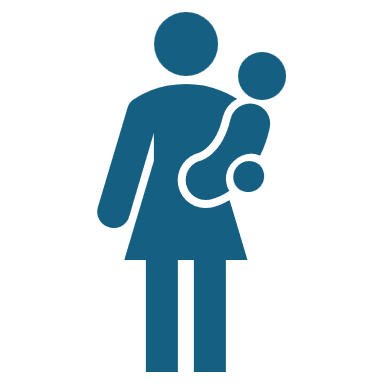 A RNDS é a Rede que conectará os atores e dados em saúde de todo o país, estabelecendo o conceito de Plataforma Nacional de Inovação, Informação e Serviços Digitais de Saúde.Não é um sistema de informação, mas um mecanismo para conectar qualquer sistema de informação!
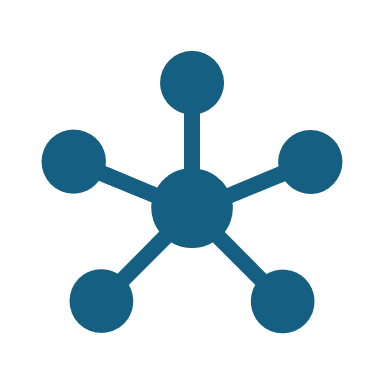 Gestão de Unidades de Saúde
Gestão de Operadoras
Suporte a Linhas de Cuidado
Regulação da Atenção
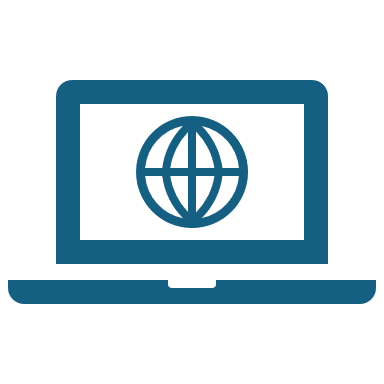 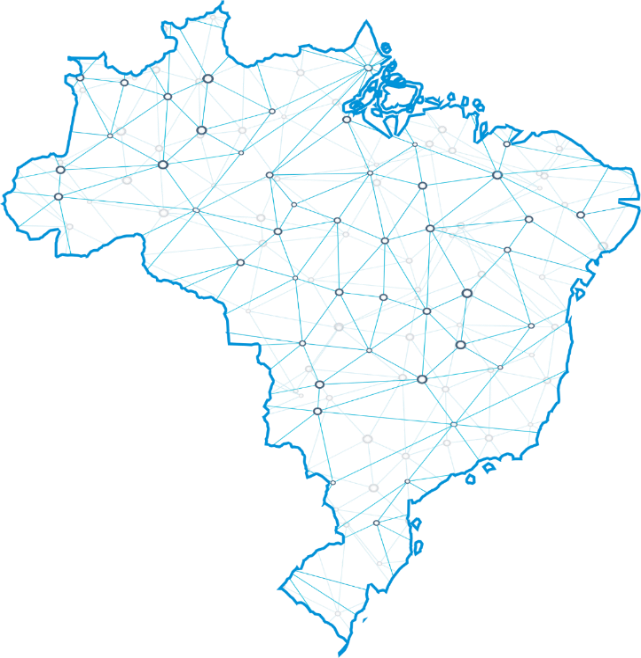 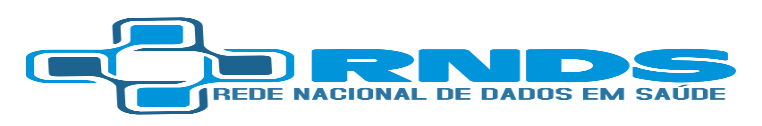 Serviços de Informação e Alerta
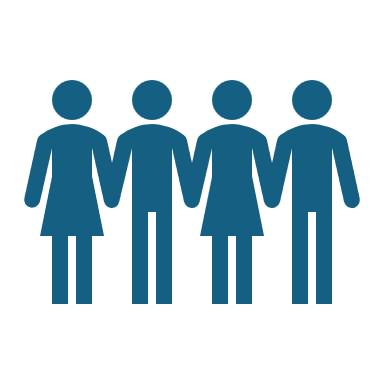 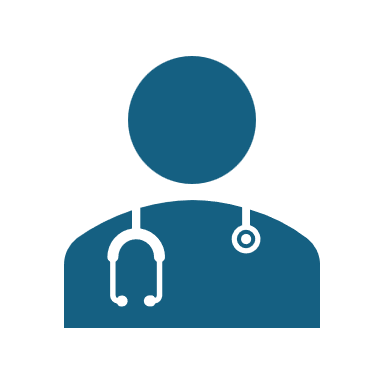 Comunidadesde Usuários
Profissionais de Saúde
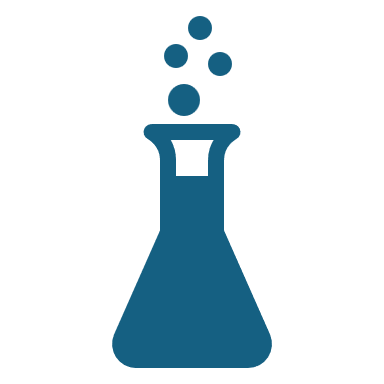 Laboratórios
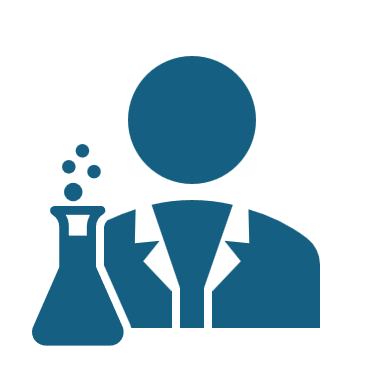 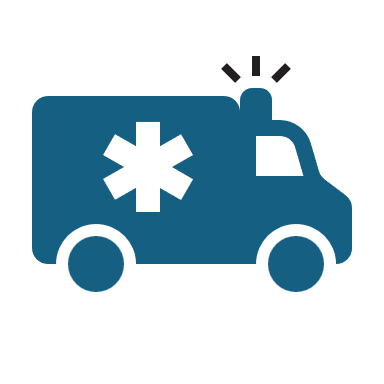 Saúde Populacional
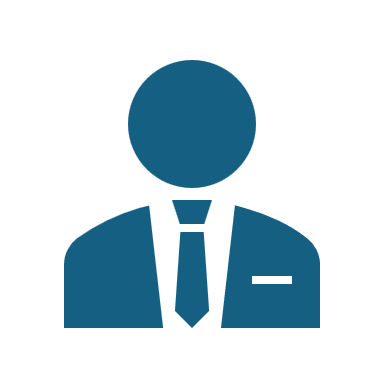 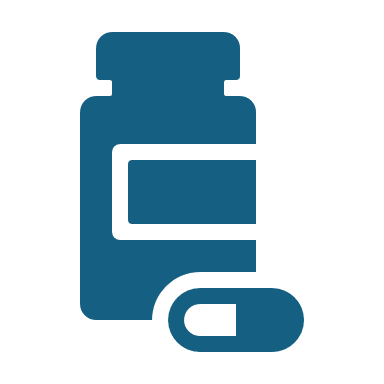 Atendimento de Urgência e Emergência
Centros de Pesquisa e Desenvolvimento
Gestores
Farmácias
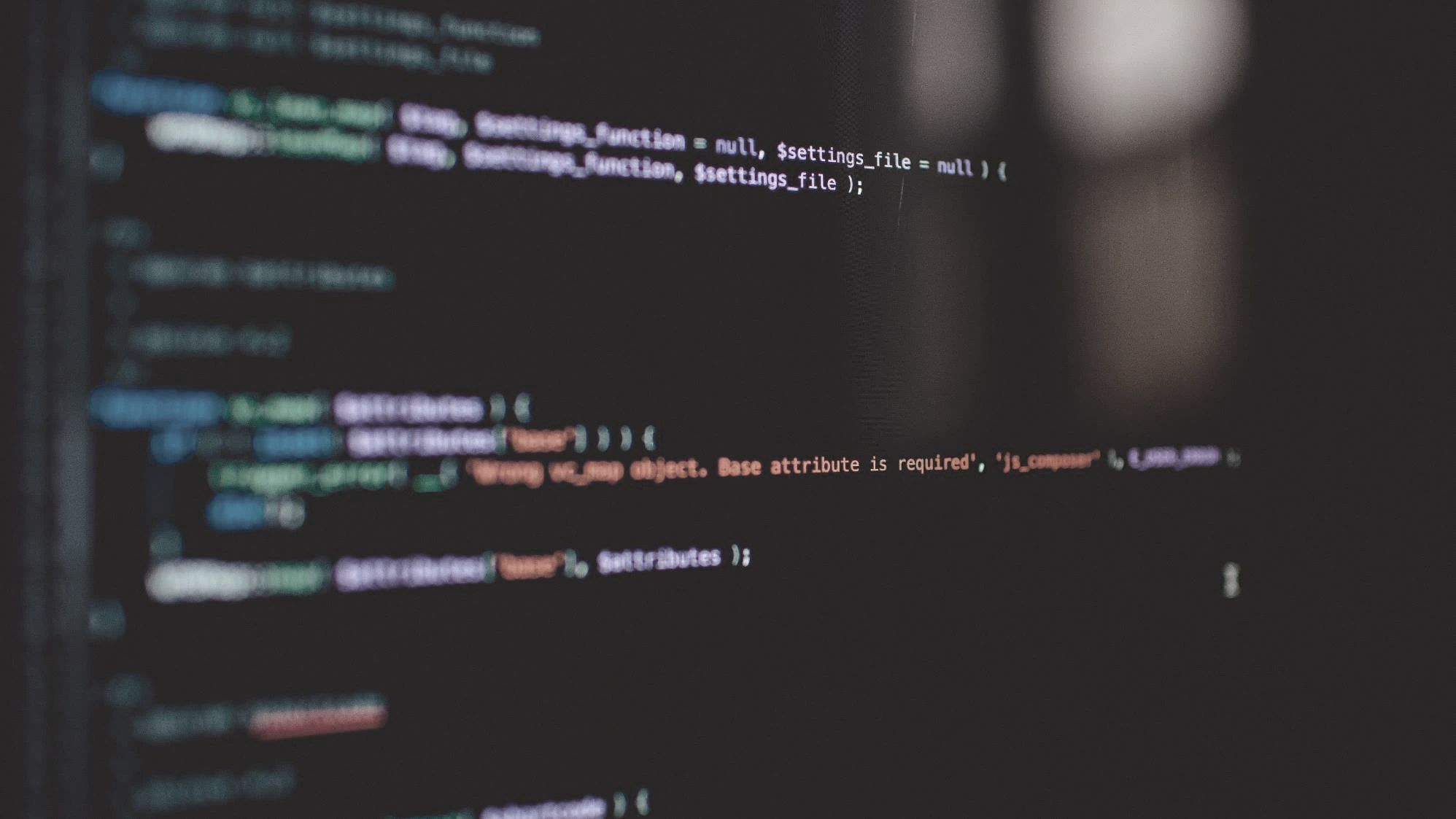 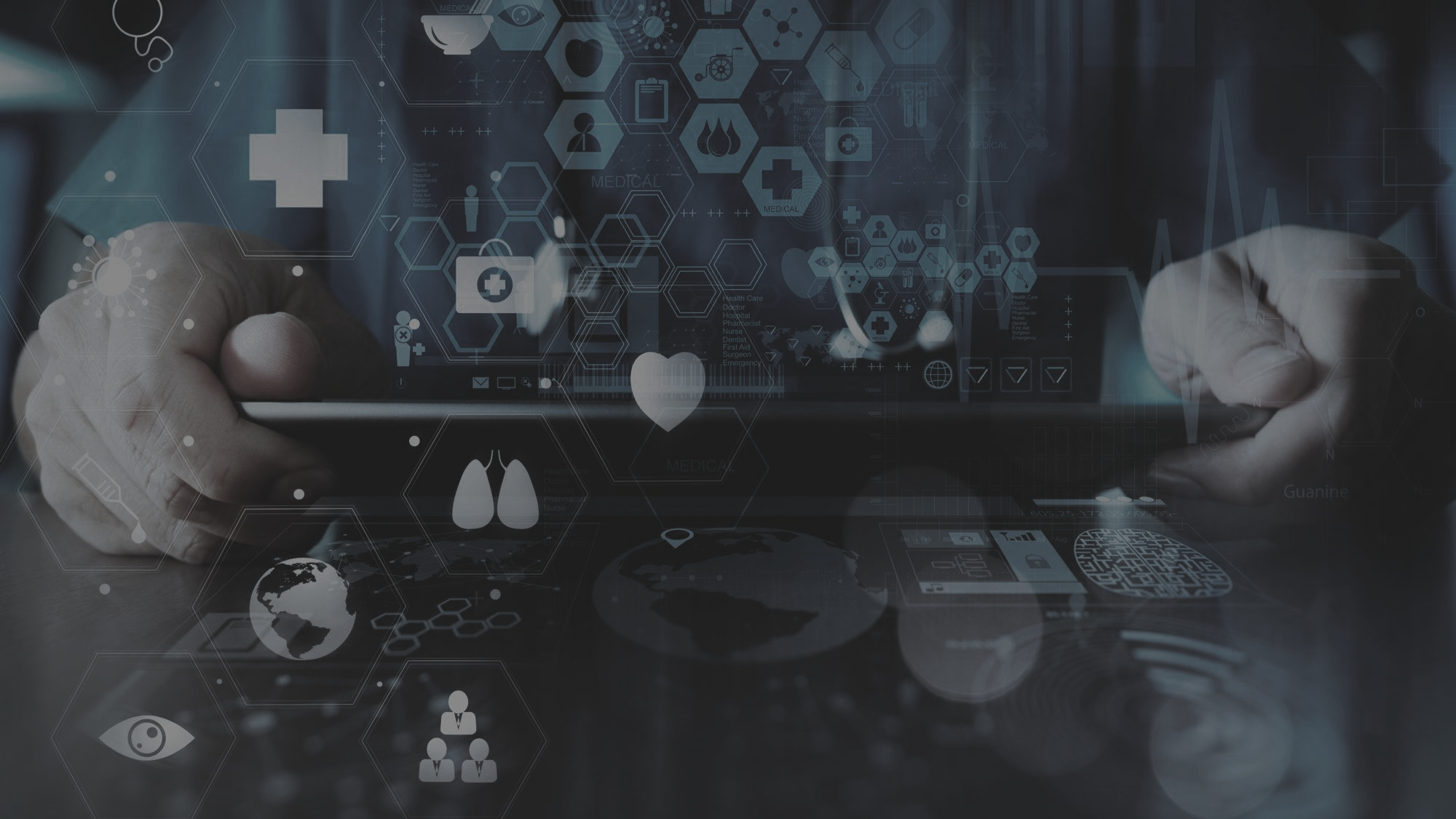 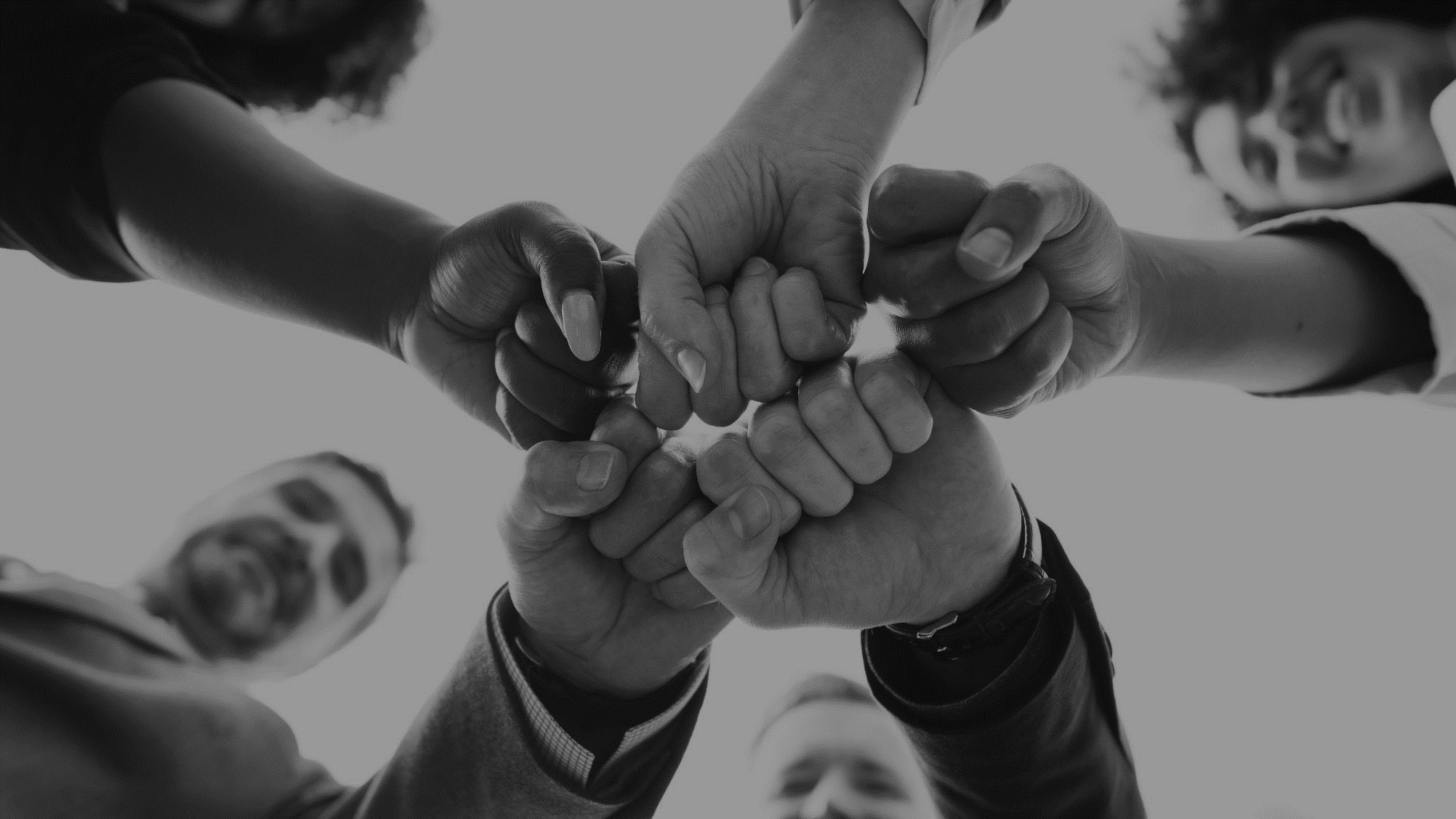 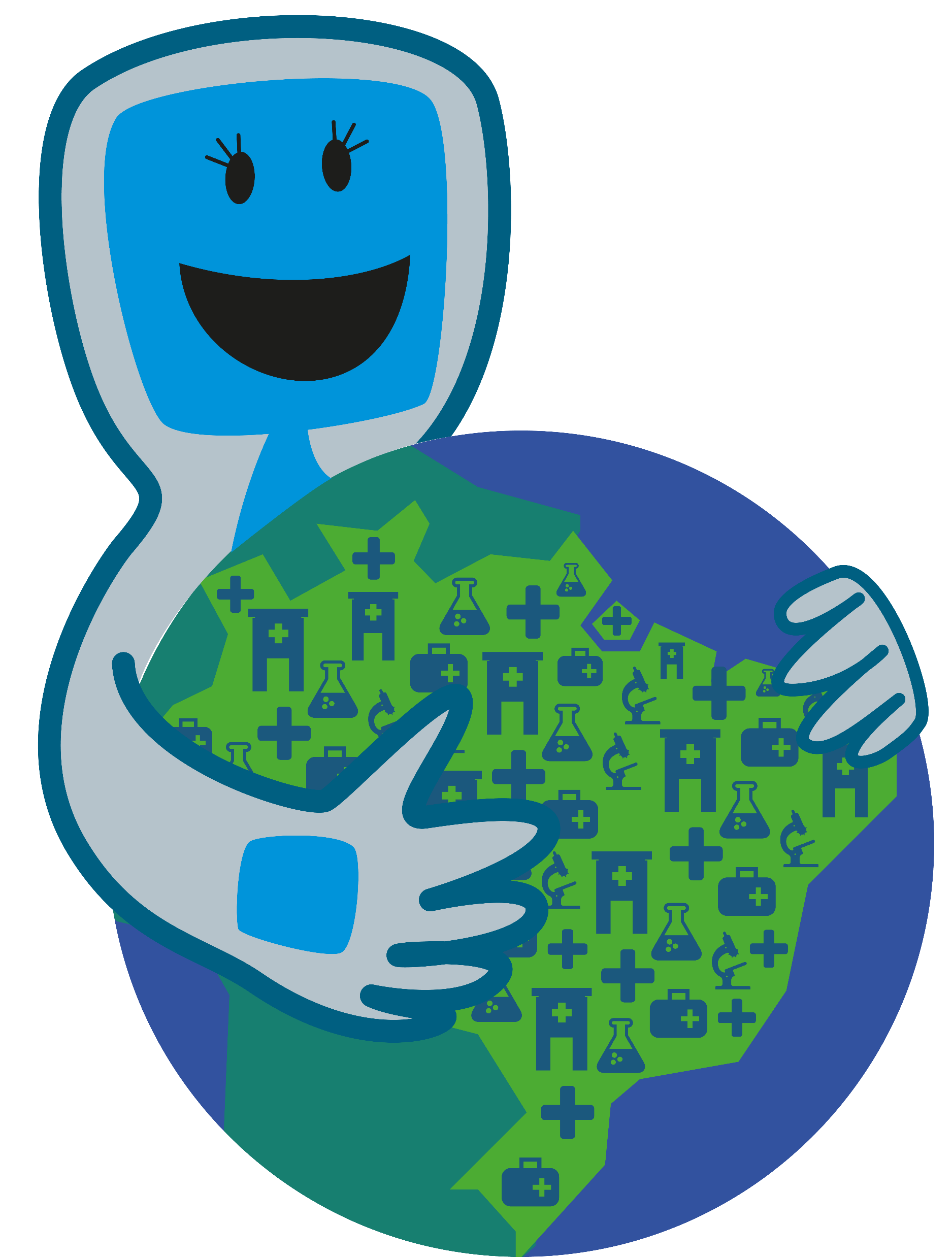 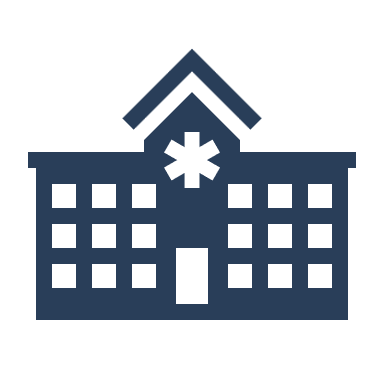 Plataformas SUS Digital
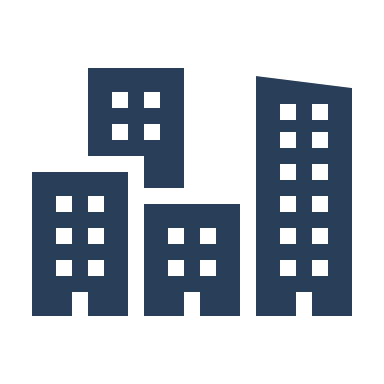 Federalização
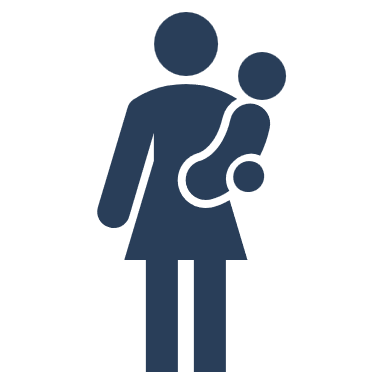 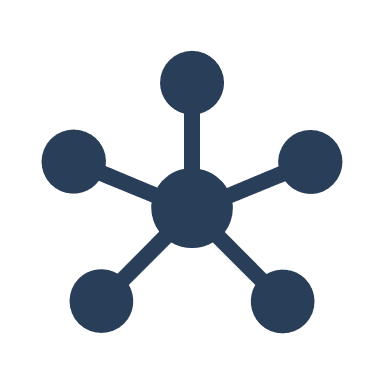 Políticas públicas
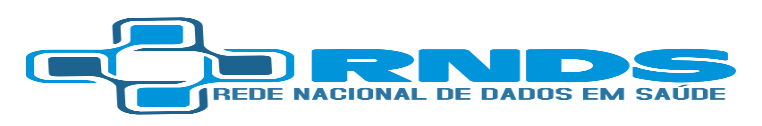 Gestão de Unidades de Saúde
Pesquisa
Gestão de Operadoras
MC
INT
MI
Regulação da Atenção
Suporte a Linhas de Cuidado
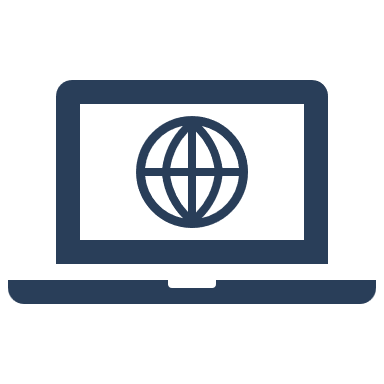 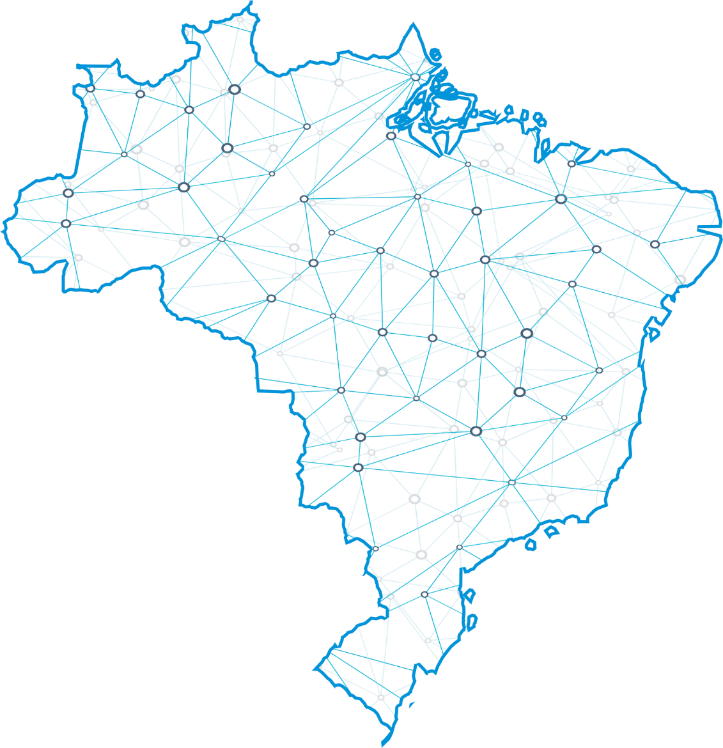 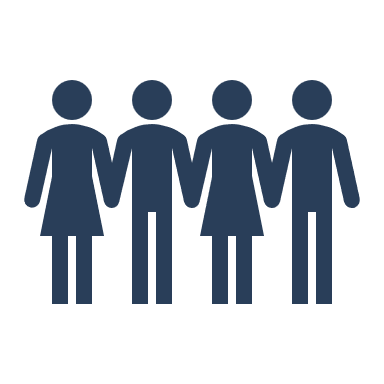 Serviços de Informação e Alerta
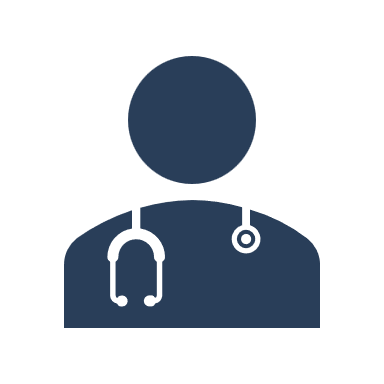 Comunidadesde Usuários
Profissionais  de Saúde
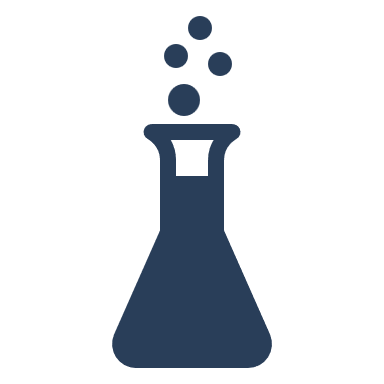 Laboratórios
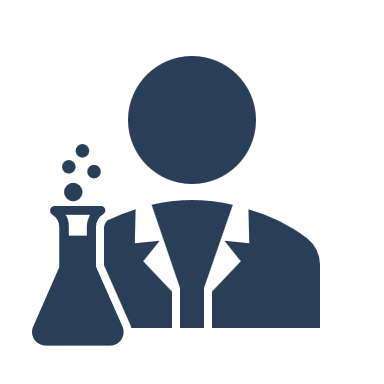 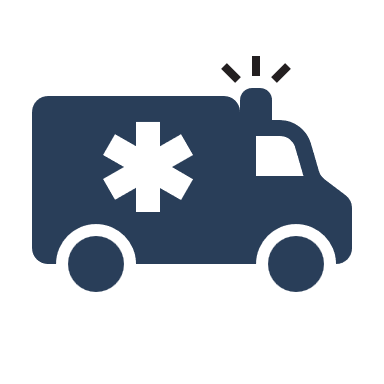 Saúde Populacional
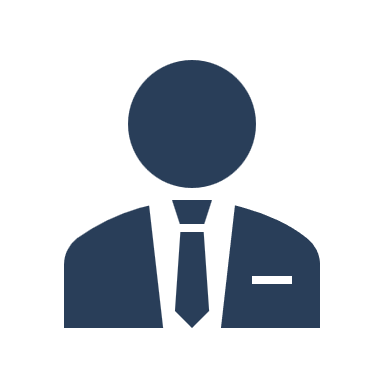 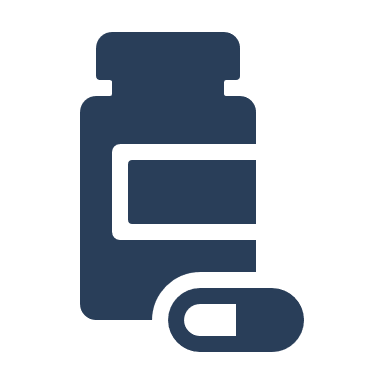 Atendimento de Urgência e Emergência
Centros de Pesquisa e Desenvolvimento
Gestores
Farmácias
Dados na RNDS
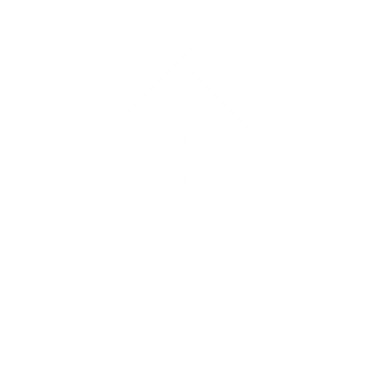 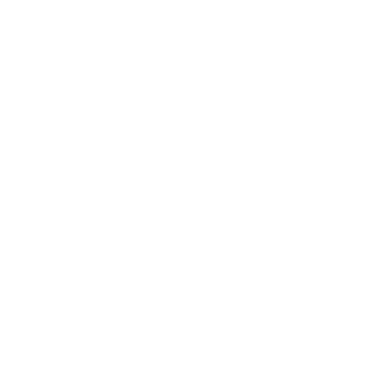 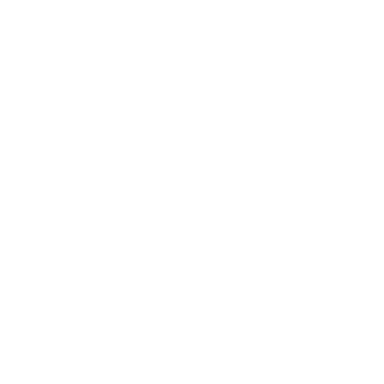 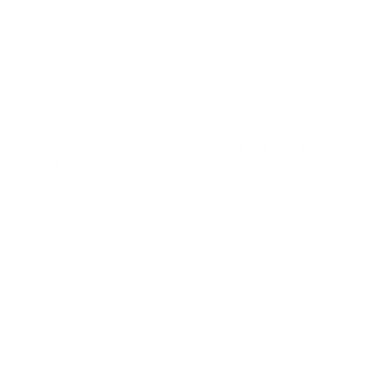 1,2B
Registros de Imunobiológicos Administrados(RIA)
15,5M
Autorização de Internações Hospitalares(AIH)
23,3M
Autorização para Procedimentos de Alto Custo/Complexidade(APAC)
74,3M
Registros de Exames Laboratoriais(REL)
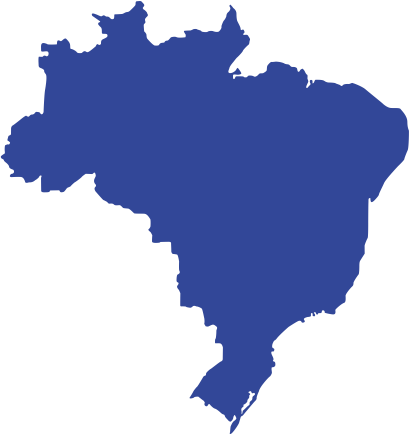 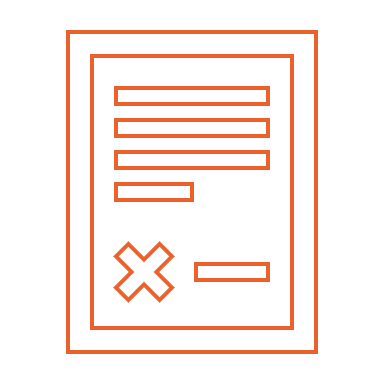 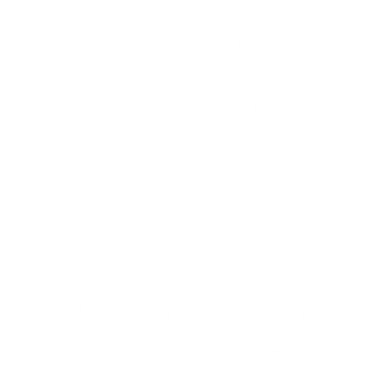 1,4​
370K
Atestado Médico/Odontológico
112,7M
Registros de Atendimento Clínico(RAC)
2,4M
Registros de Prescrição de Medicamentos(RPM)
79,4M
Registros de Regulação Assistencial(RRA)
BILHÃO
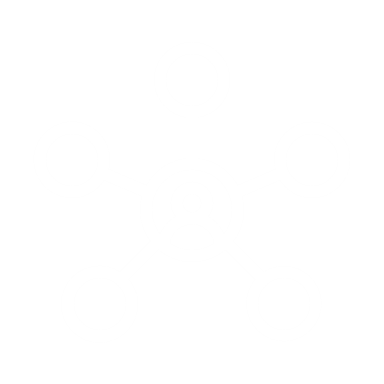 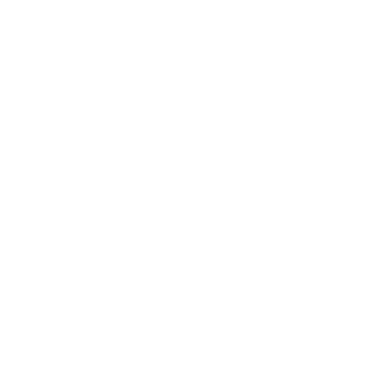 Dados na RNDS – Rio Grande do Norte
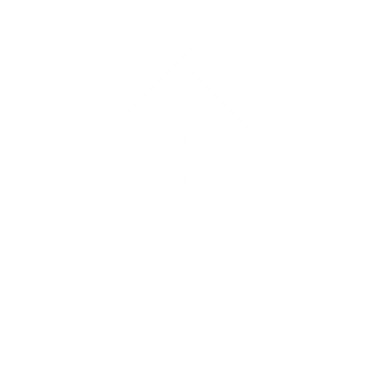 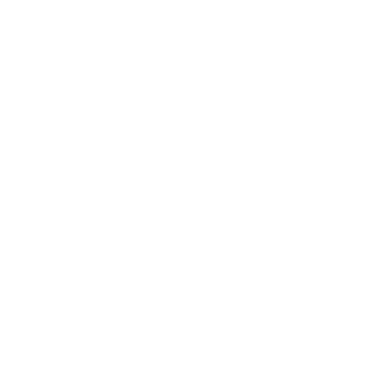 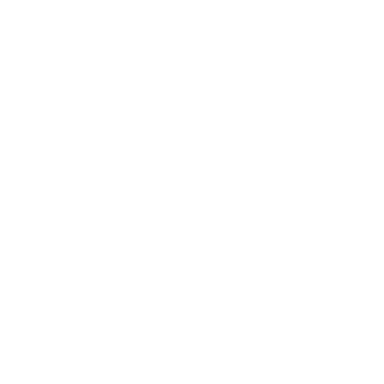 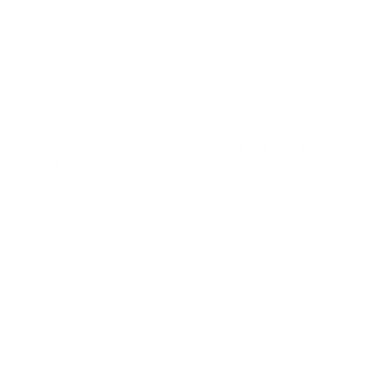 19,2M
Registros de Imunobiológicos Administrados(RIA)
221,9K
Autorização de Internações Hospitalares(AIH)
705,0K
Autorização para Procedimentos de Alto Custo/Complexidade(APAC)
1,3M
Registros de Exames Laboratoriais(REL)
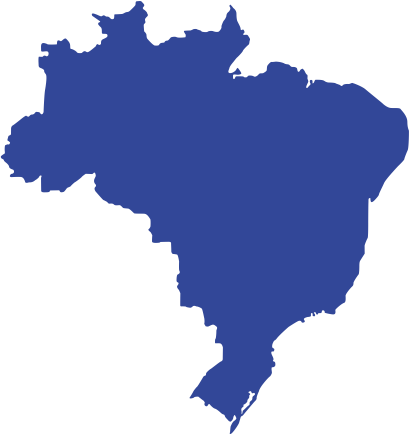 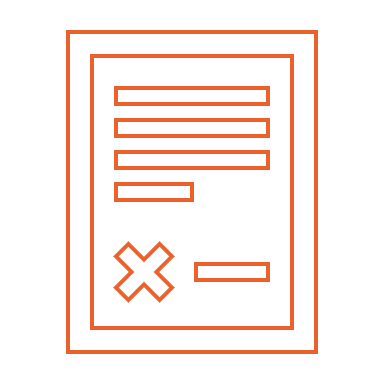 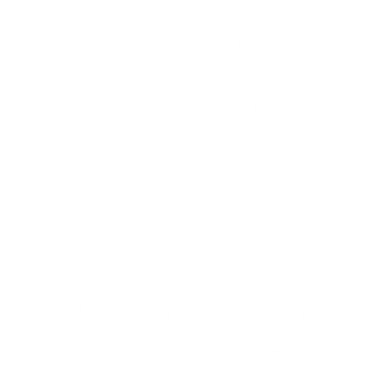 24,9​
4,4K
Atestado Médico/Odontológico
1,9M
Registros de Atendimento Clínico(RAC)
51,7K
Registros de Prescrição de Medicamentos(RPM)
1,4M
Registros de Regulação Assistencial(RRA)
MILHÃO
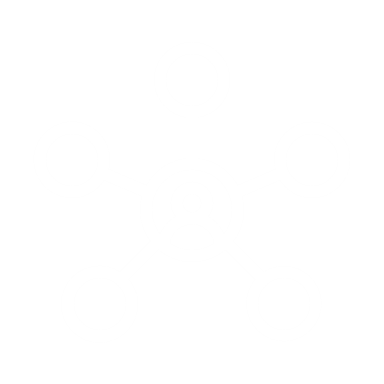 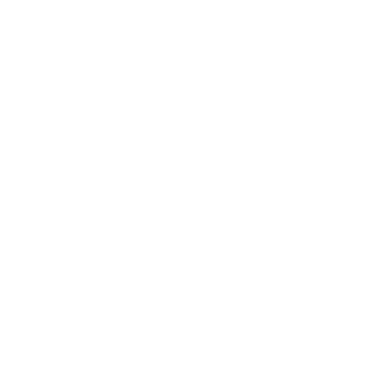 FRAGMENTAÇÃO
RNDS
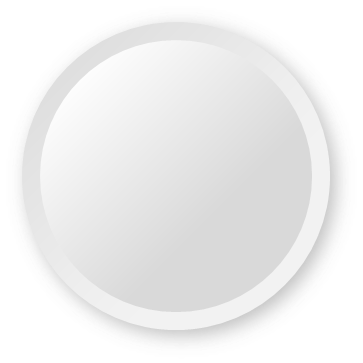 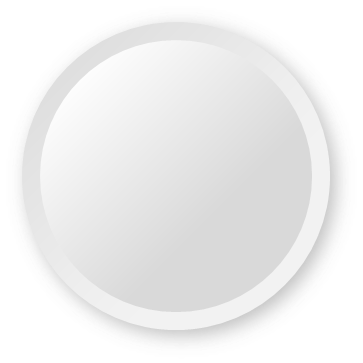 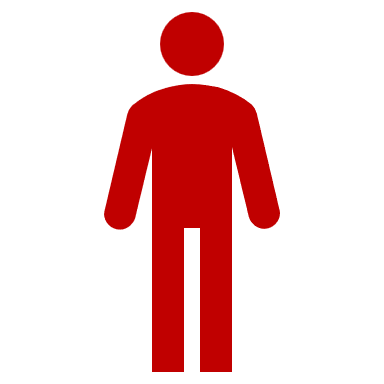 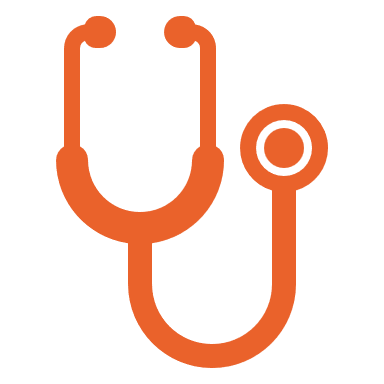 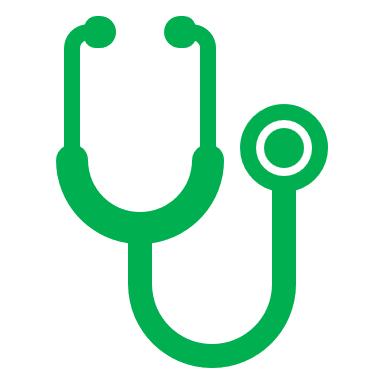 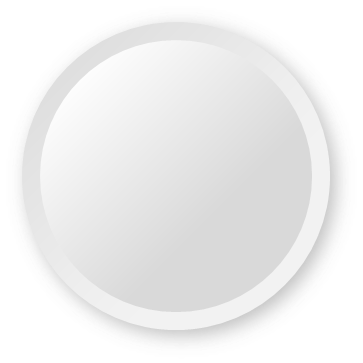 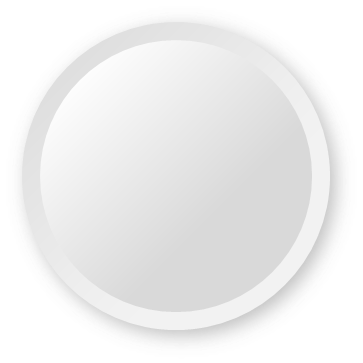 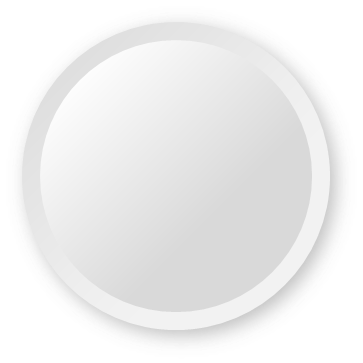 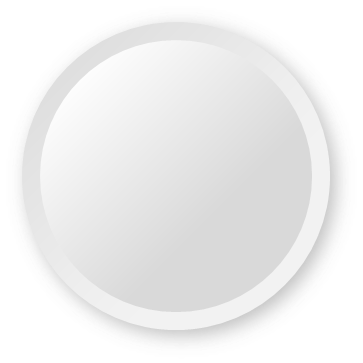 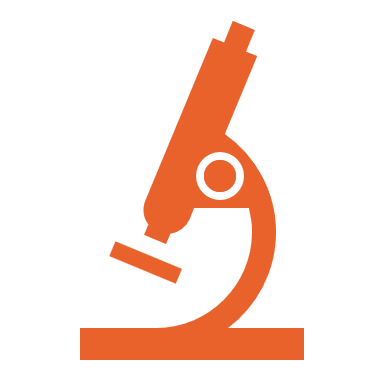 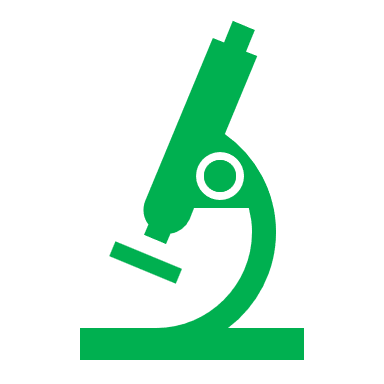 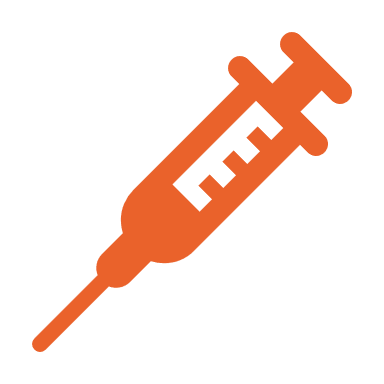 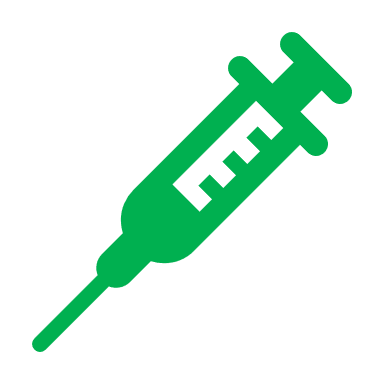 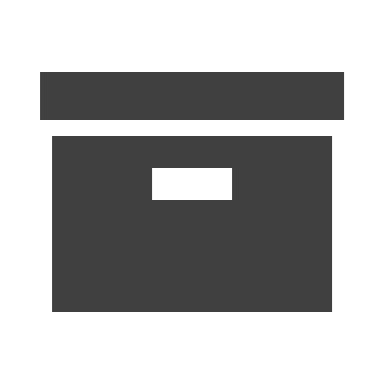 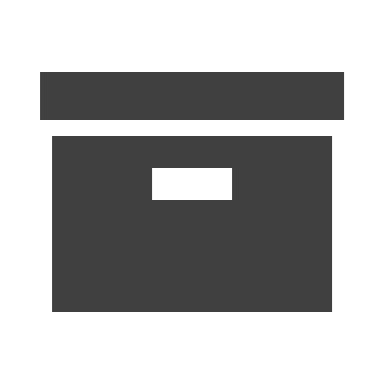 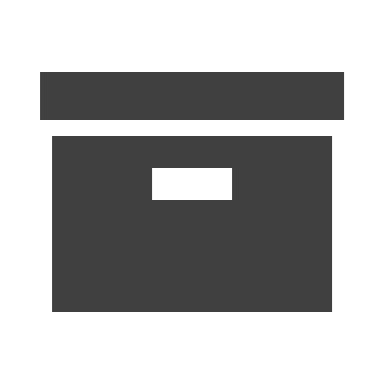 Exames
Registros pessoais
Exames
Vacinas
Atendimentos
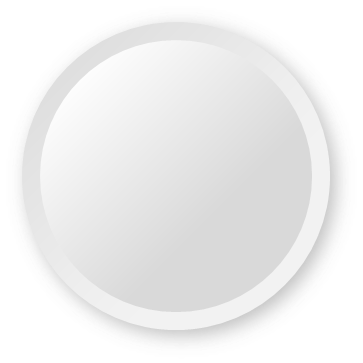 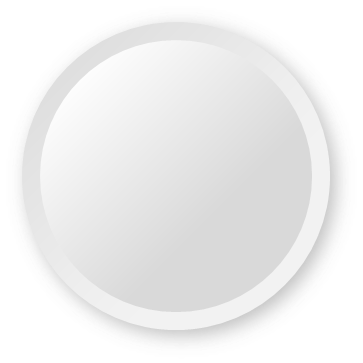 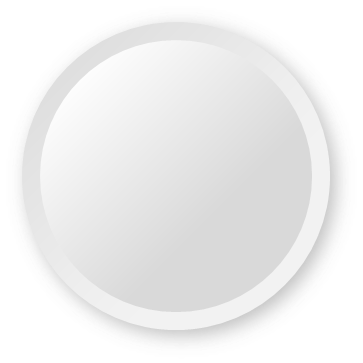 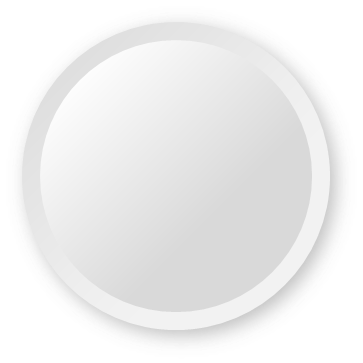 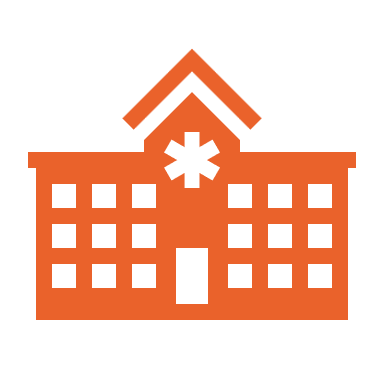 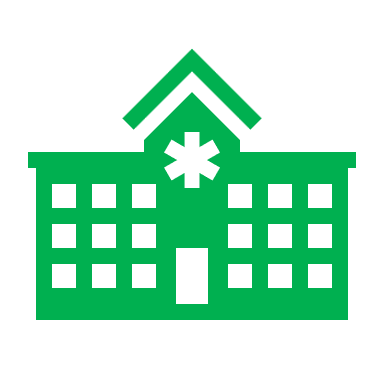 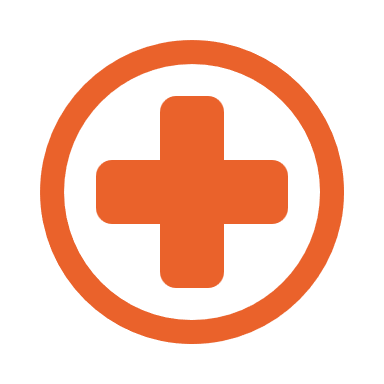 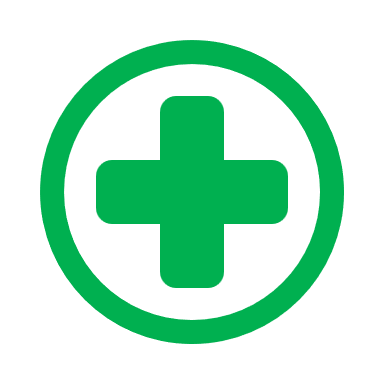 Vacinas
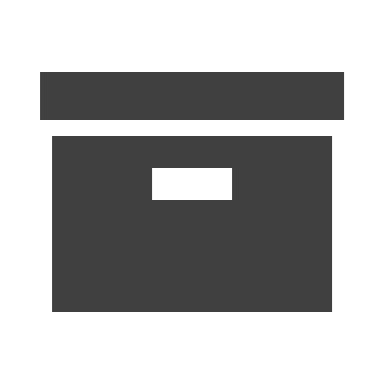 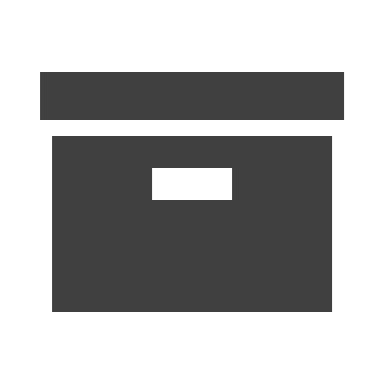 Atendimentos
Internações
Internações
Outros
Outros
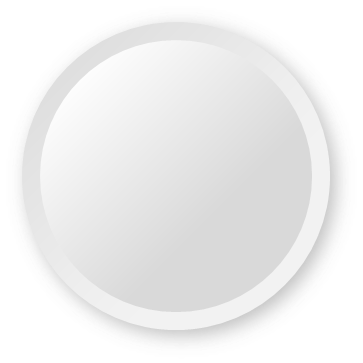 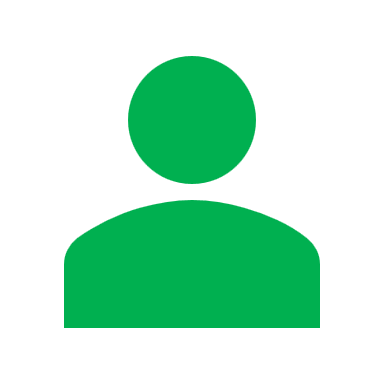 Plataformas SUS Digital
É a porta de entrada do cidadão para mais acesso e  qualidade aos serviços do SUS.
Meu  SUS Digital
Meu SUS Digital
Comunicação

Banners
Notificações 
Push
Conteúdos
Perfil 

Dados Pessoais
Gerenciador de contas
Consentimento
Suporte
Gestão pessoal da saúde

Contatos
Diário da saúde
Alergias


Serviços de saúde

Exames
Medicamentos
Atendimentos 
Dignidade Menstrual
Vacinas
Rede de saúde
Documentos 

Carteira Nacional de Vacinação Digital
Certificado COVID-19
CIVP 
Miniapps

Peso Saudável 
Transplantes
Hemovida
Equidade SUS
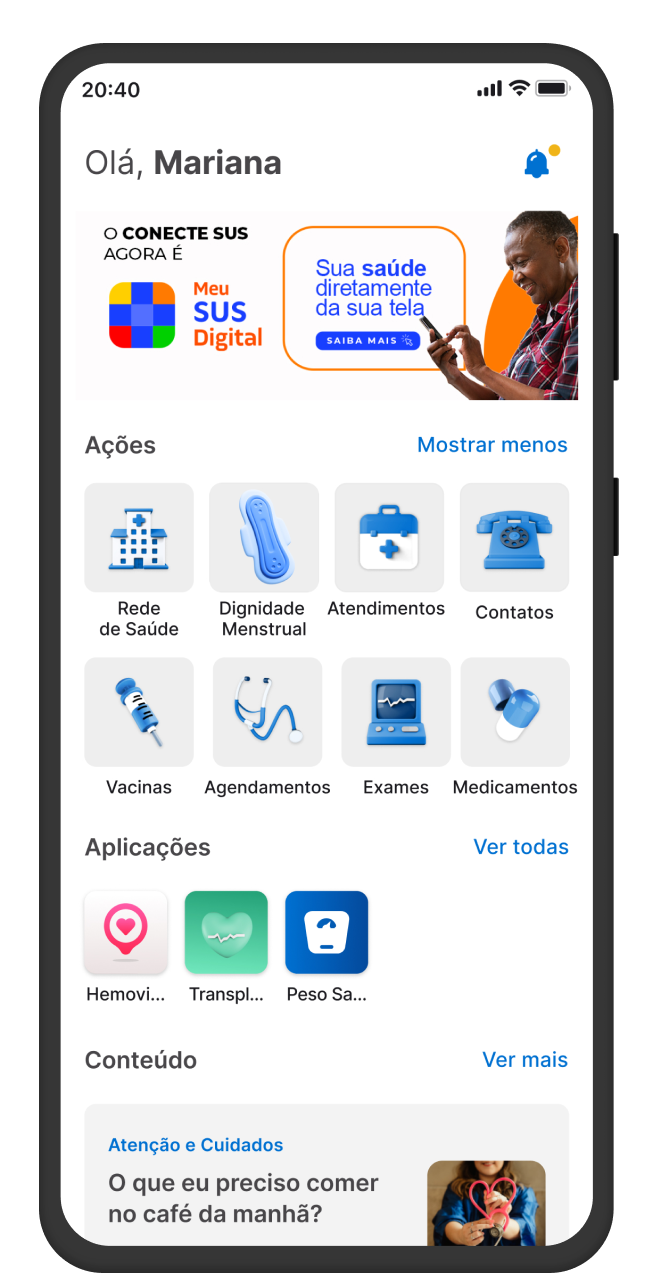 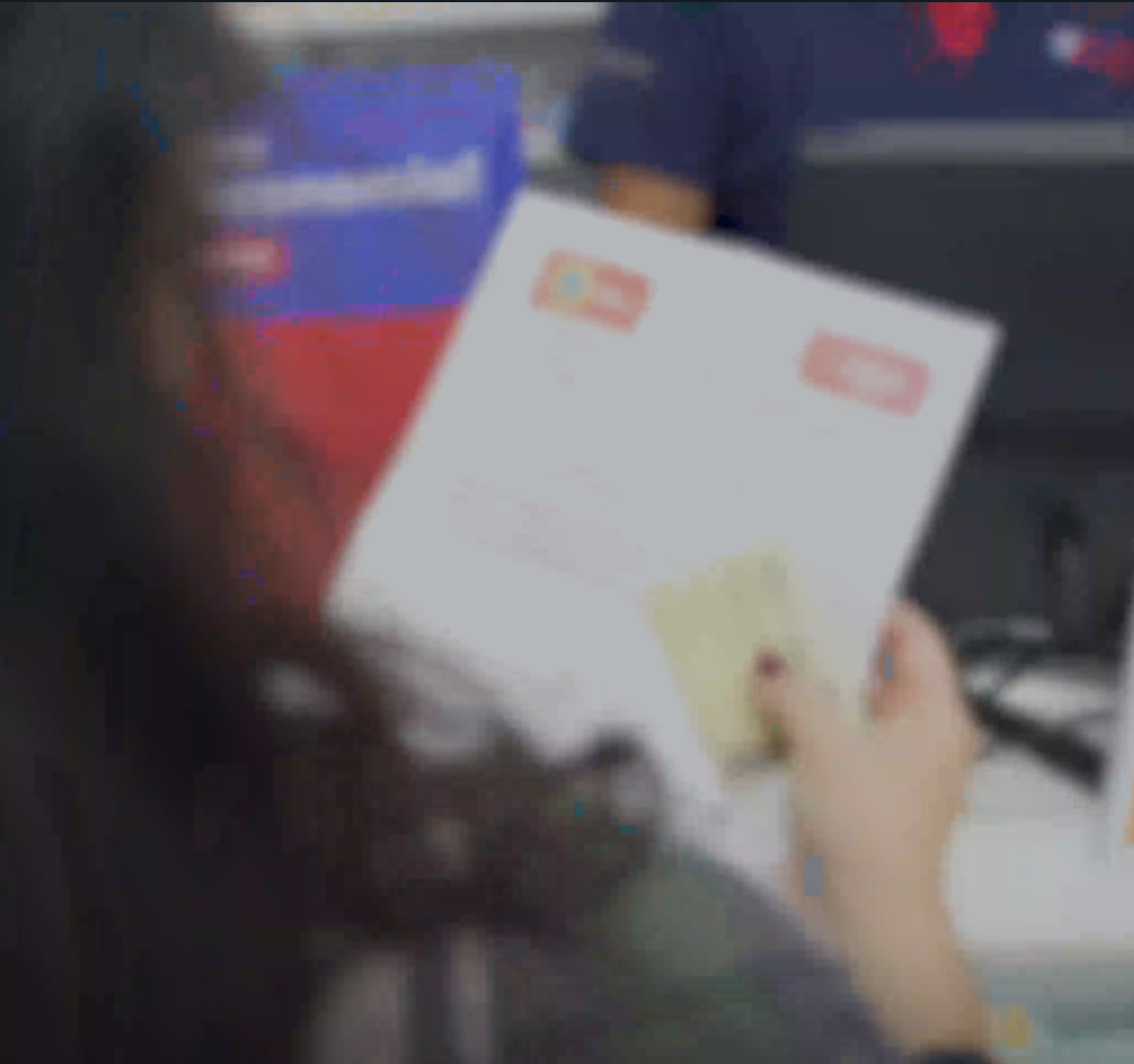 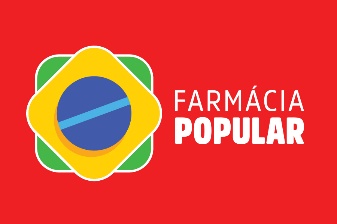 Viabilizando políticas públicas
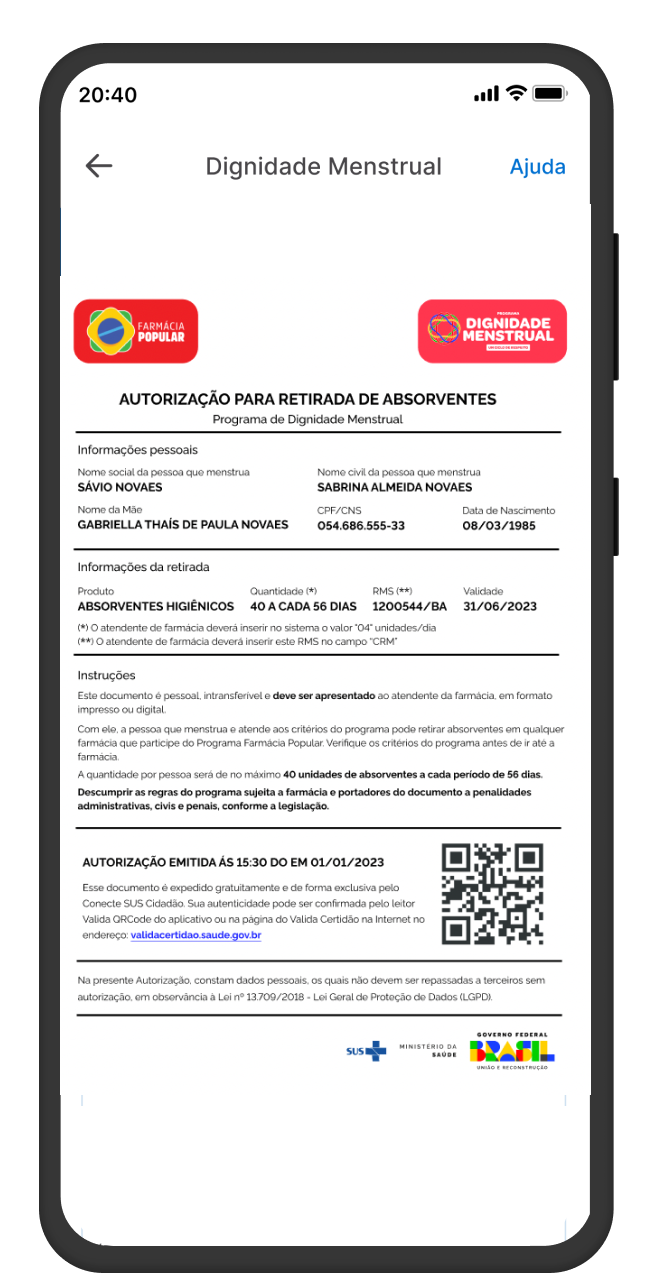 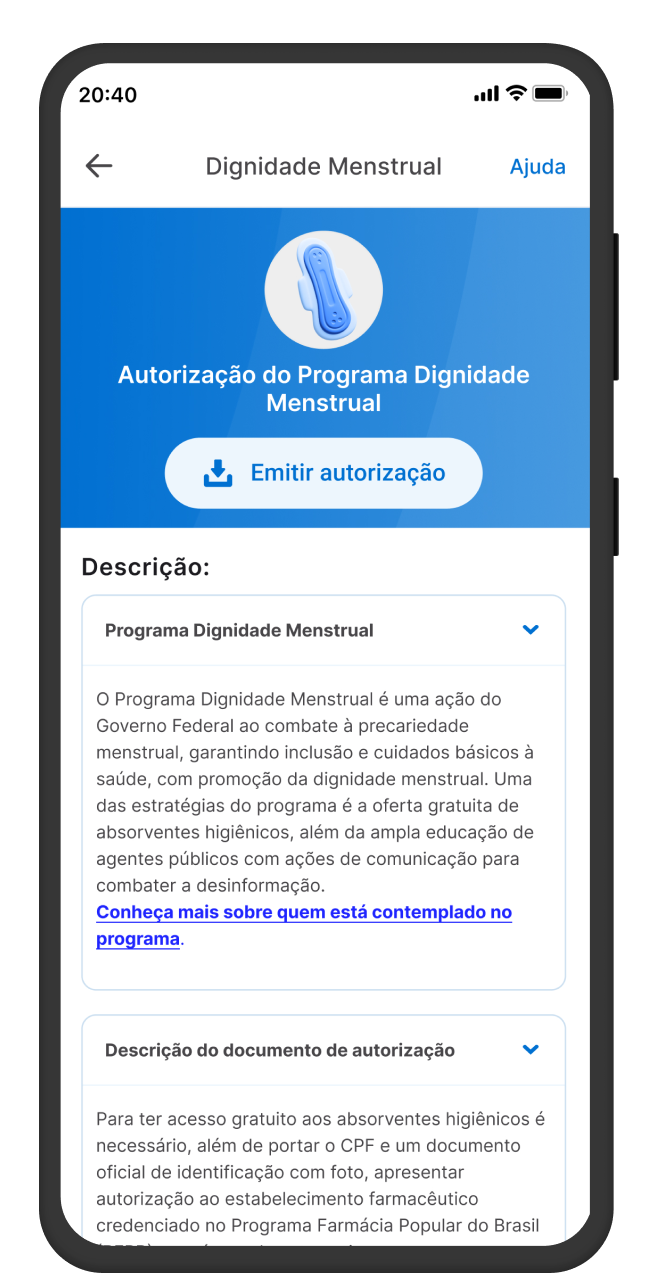 O Meu SUS Digital trás dignidade para milhões de brasileiras que já emitiram e retiram absorventes pelo Farmácia Popular
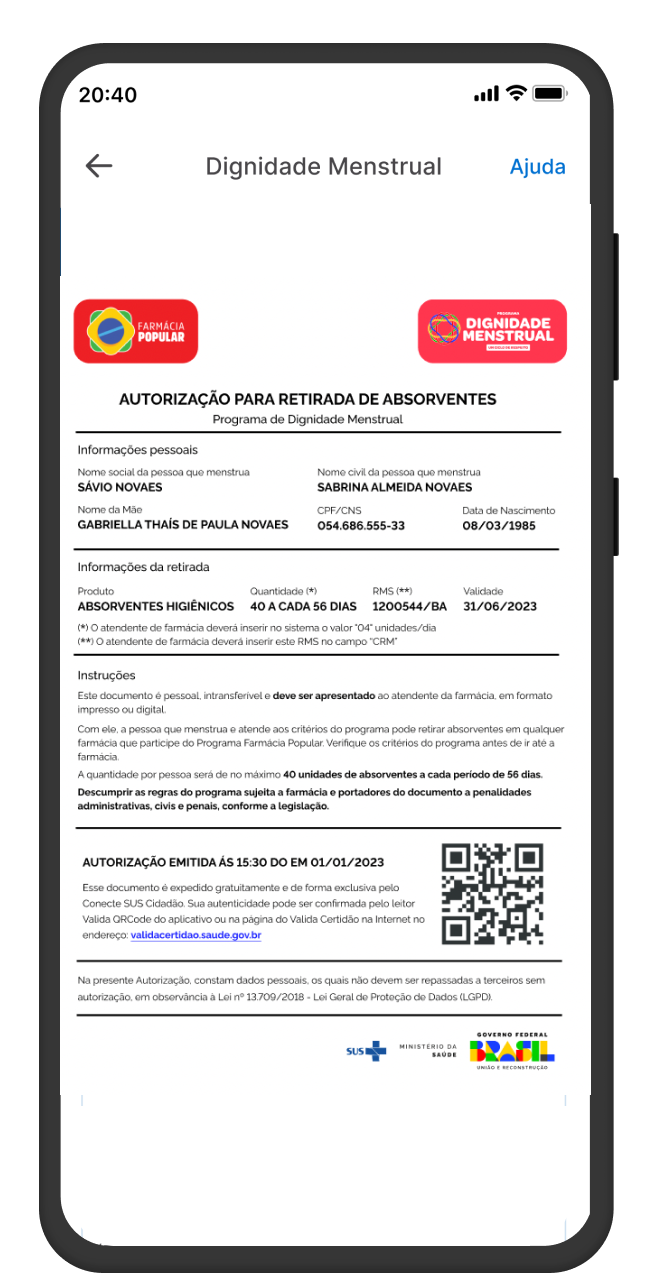 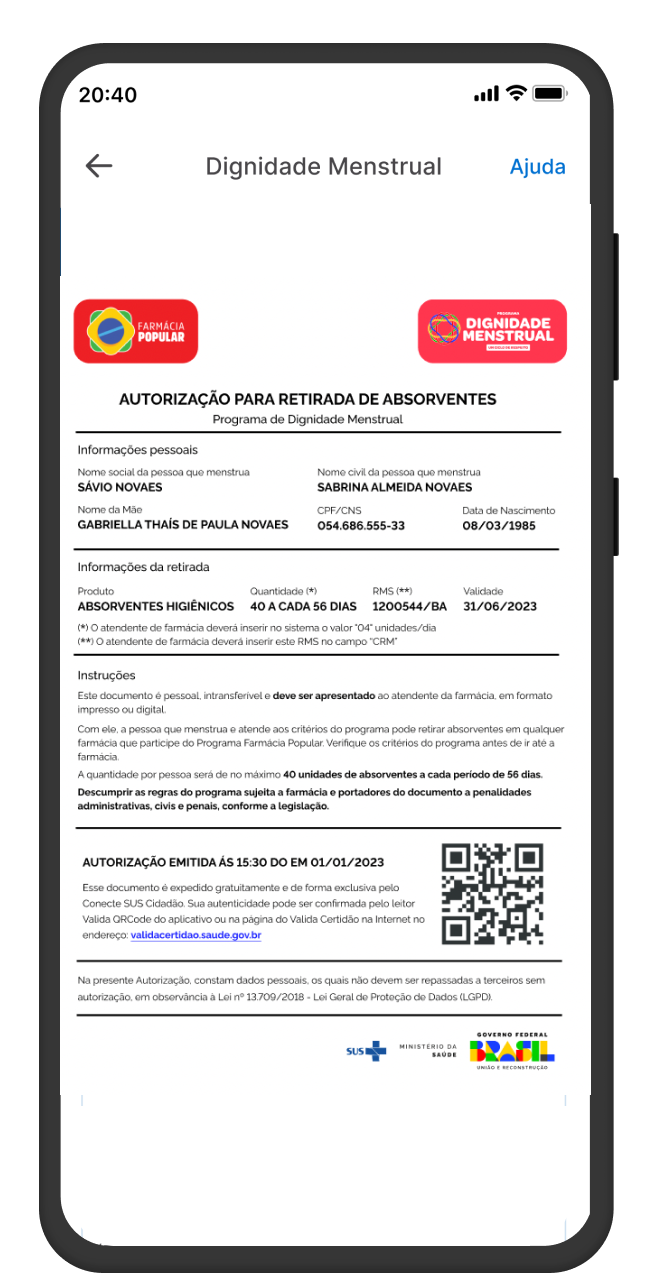 Mais de 2 milhões de autorizações emitidas
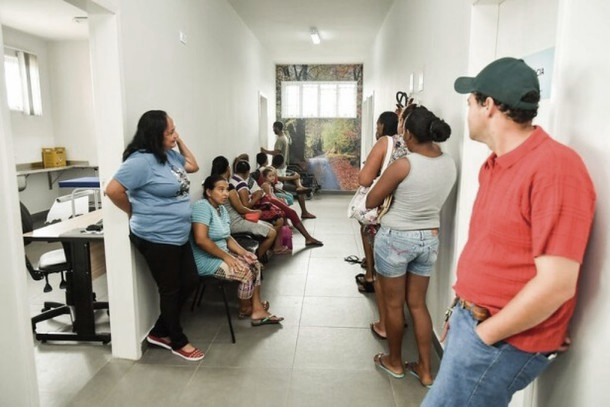 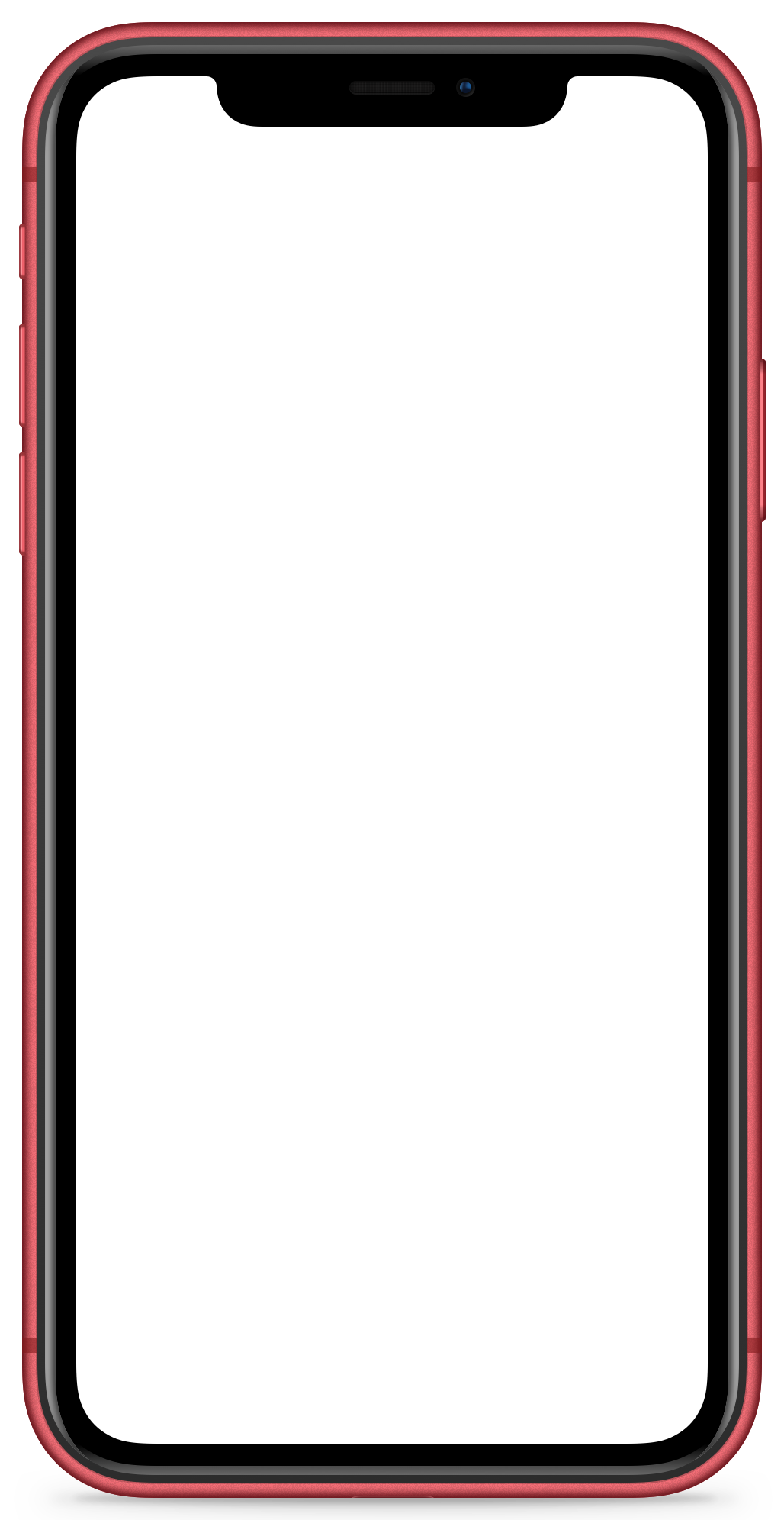 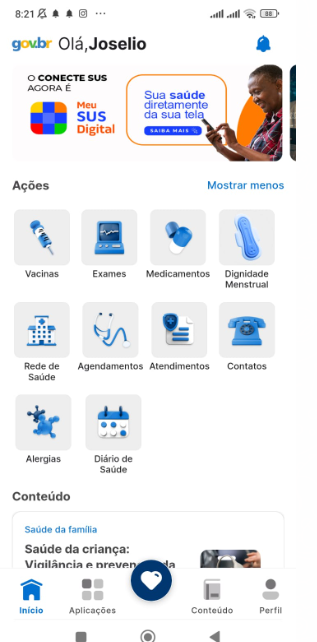 POR QUE
UTILIZAR?
AGENDAMENTO ONLINE Atenção Primária à Saúde
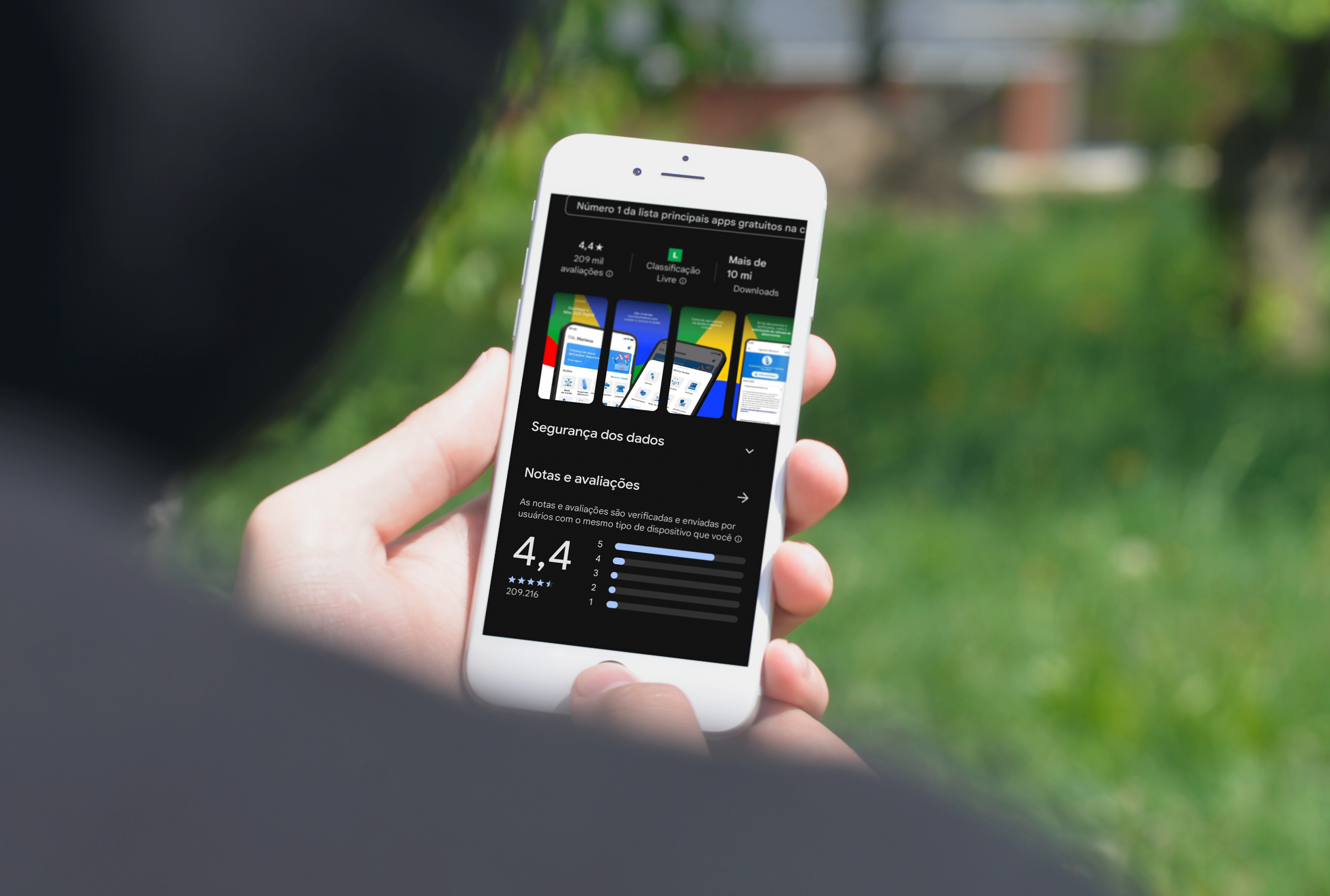 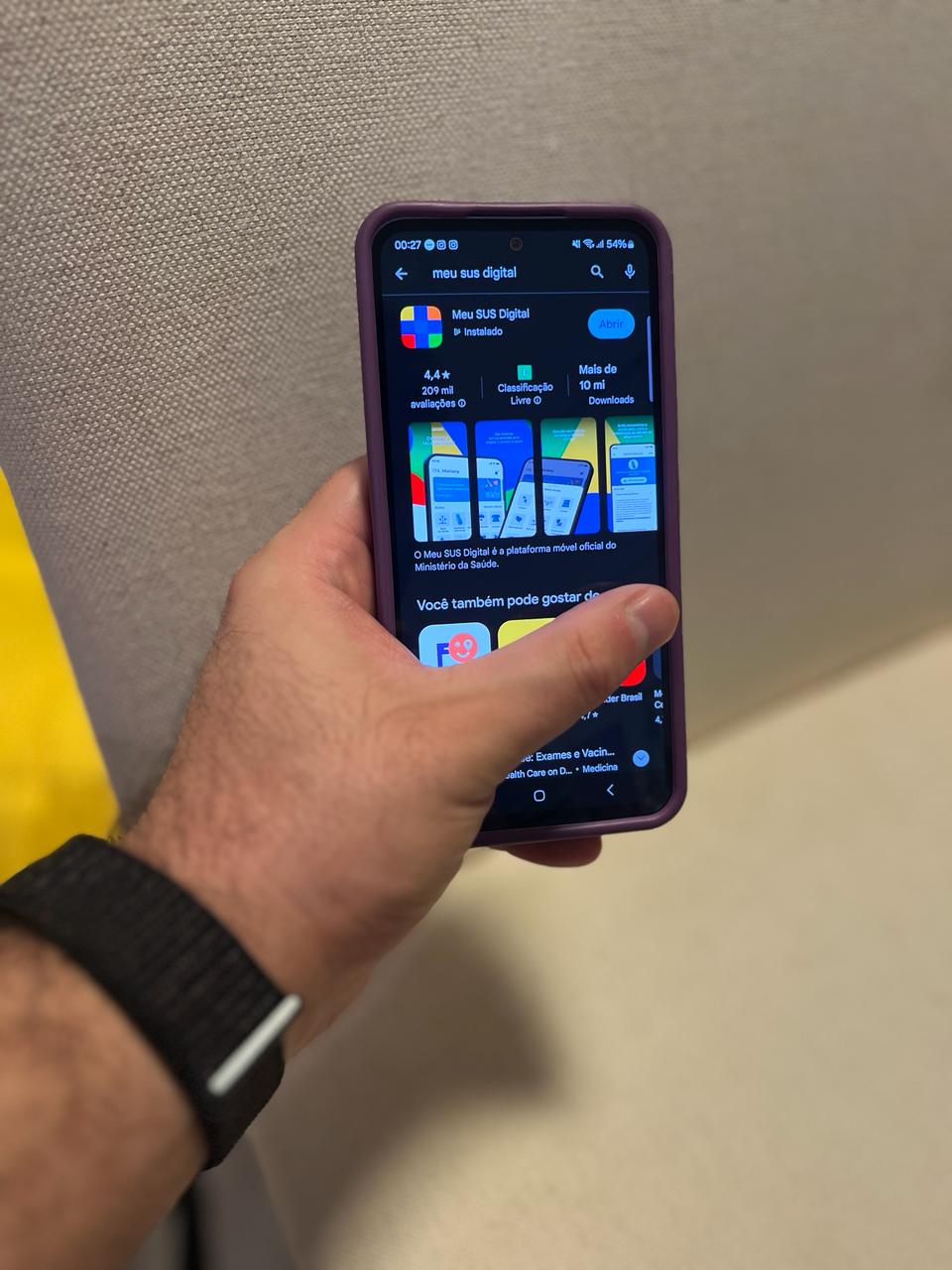 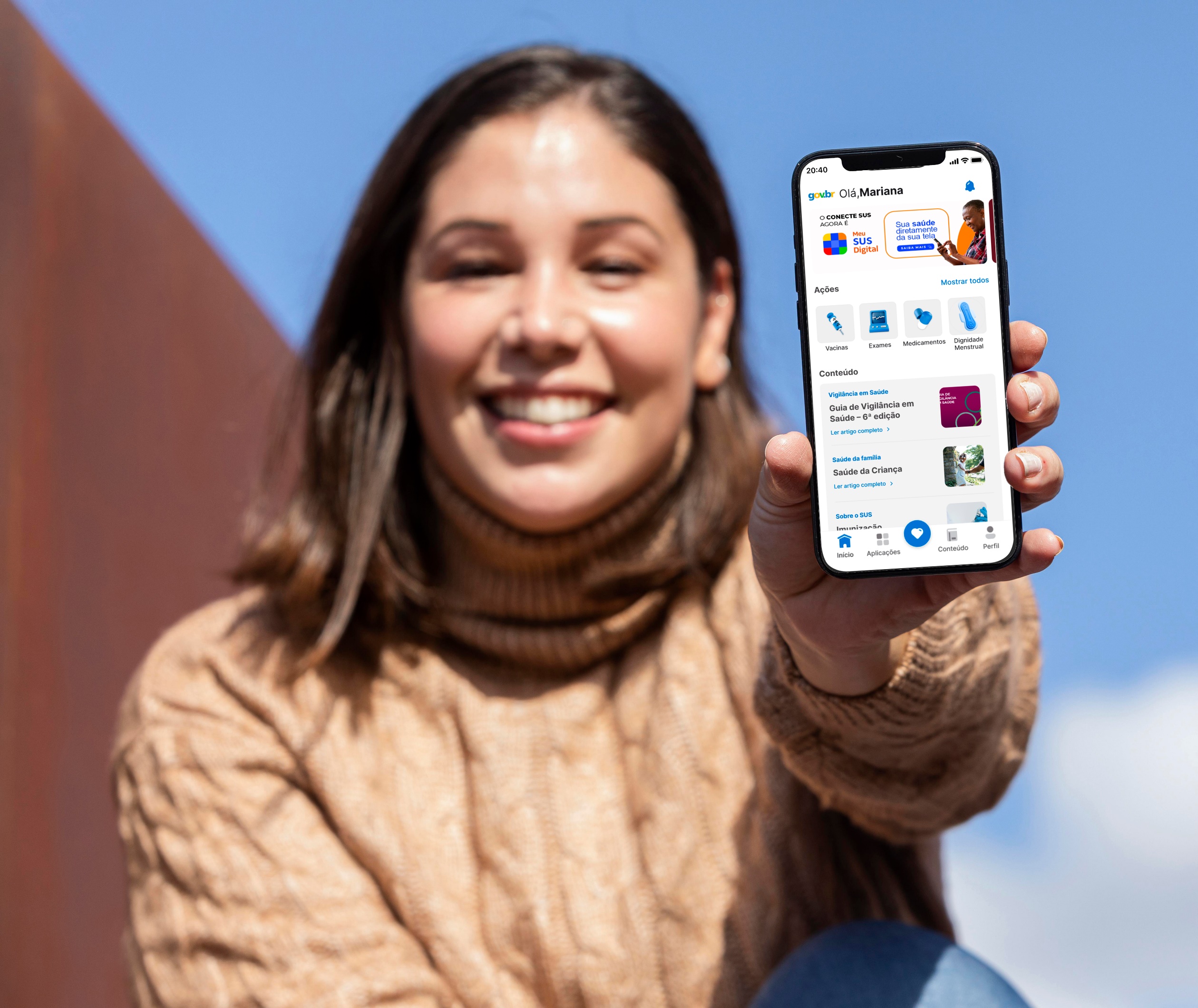 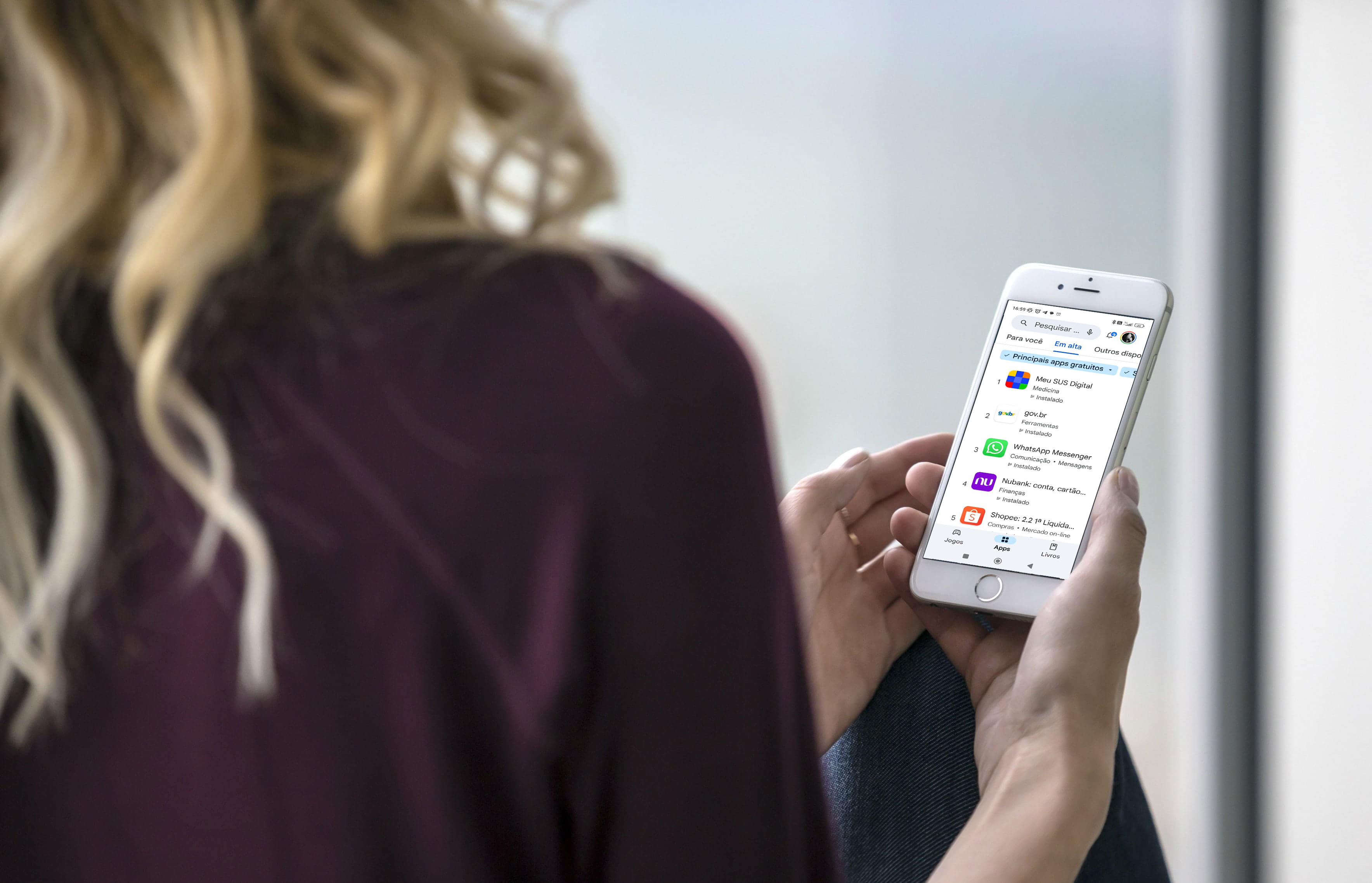 +49 mi
1º entre os apps mais baixados
+8 mi
4.4/5
Downloads
Usuários ativos
Nas lojas de aplicativos
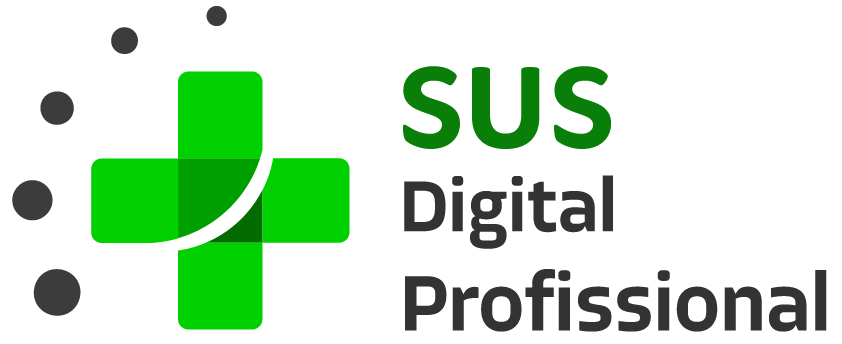 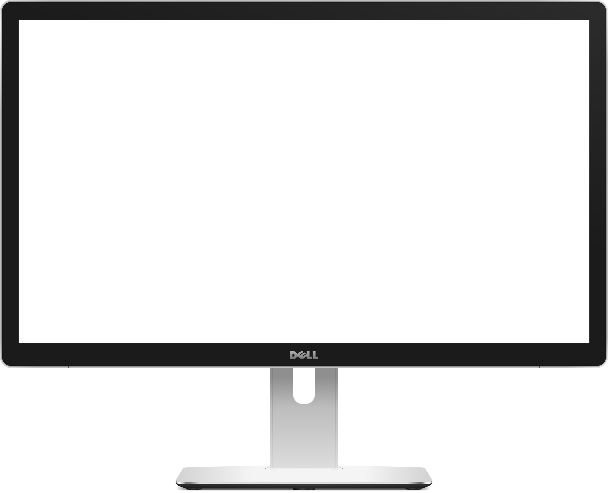 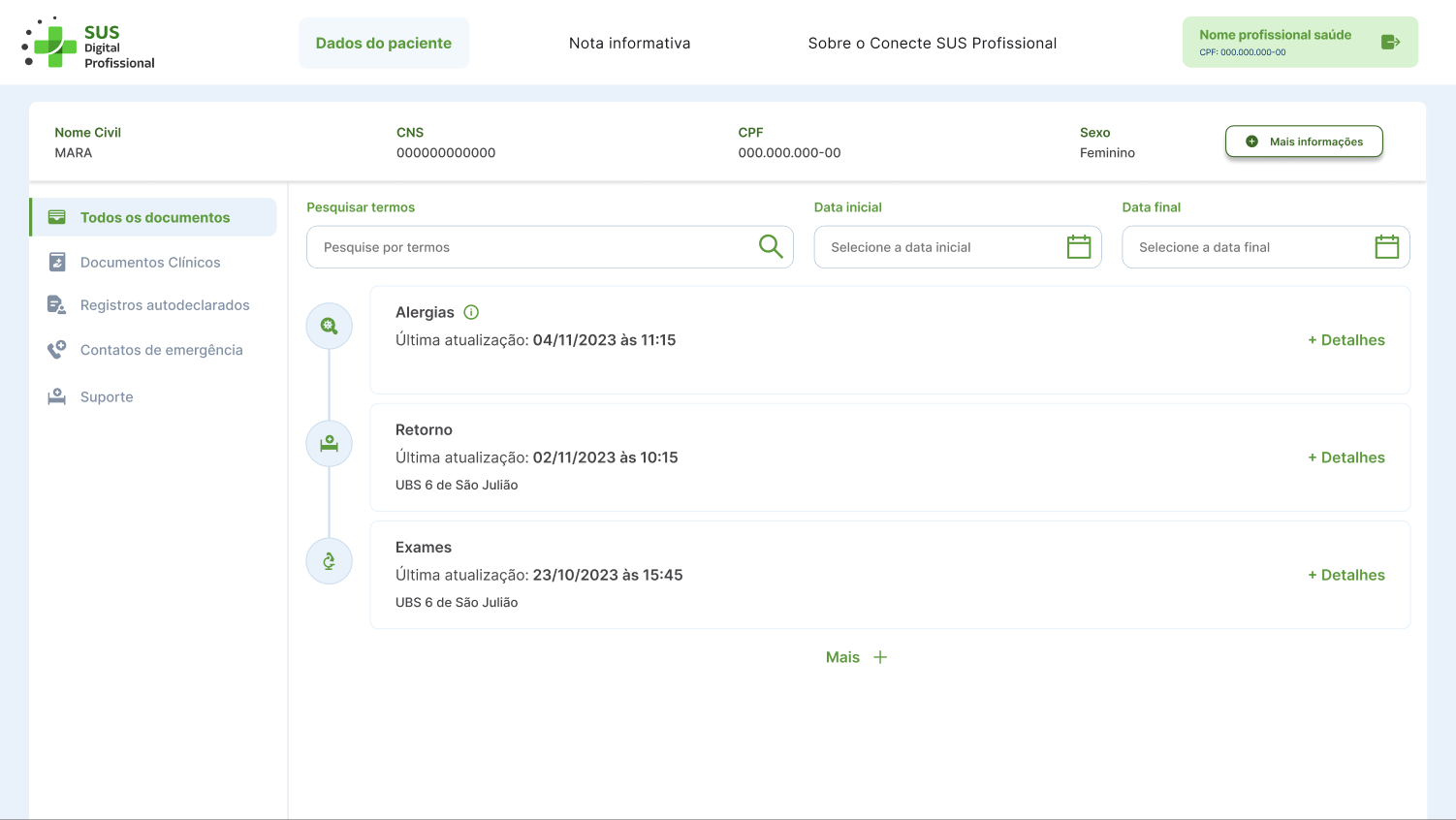 O histórico de saúde do cidadão em qualquer lugar, garantindo o direito do brasileiro de poder ser atendido com qualidade em todo os estabelecimentos do país
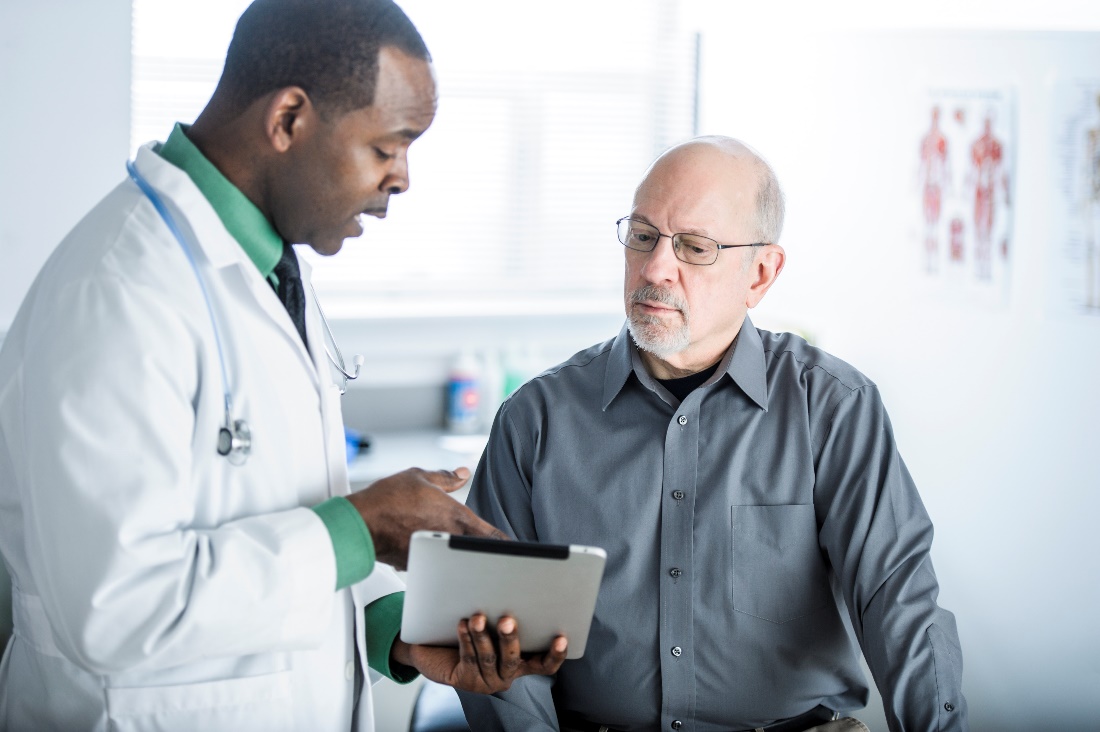 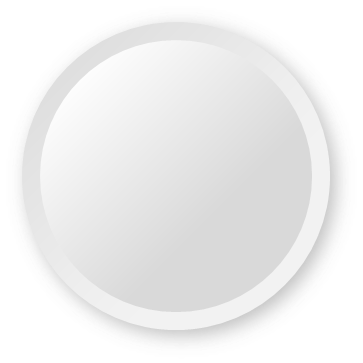 Prontuário Unificado do Cidadão
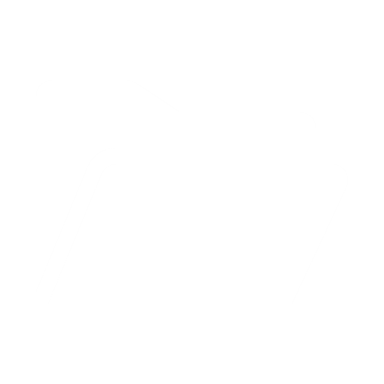 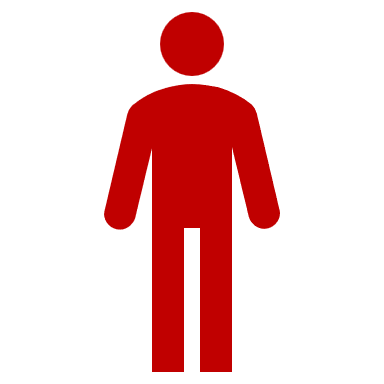 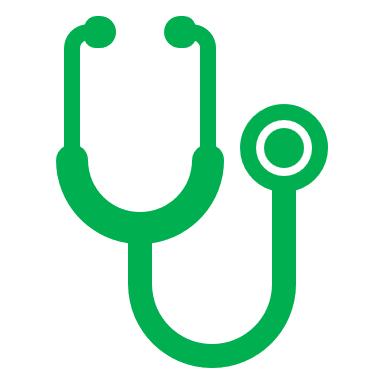 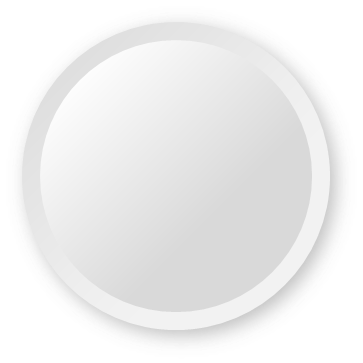 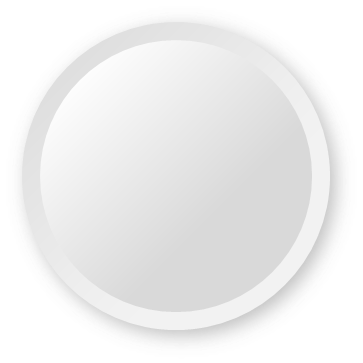 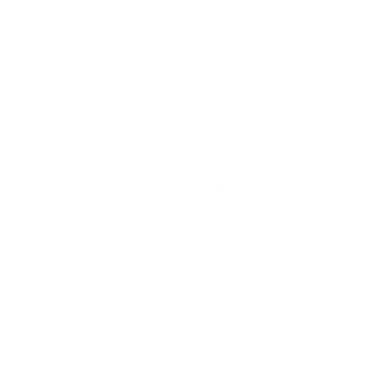 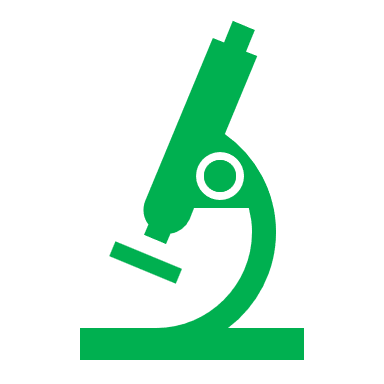 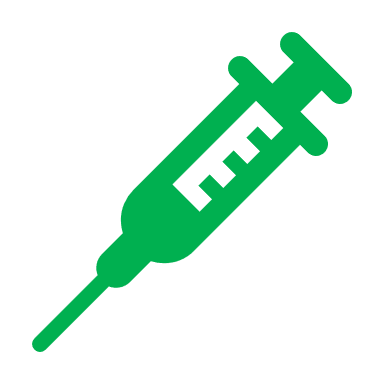 Plataforma destinada ao profissional de saúde para ter acesso ao histórico clínico do cidadão, composto pelas informações da Rede Nacional de Dados em Saúde (RNDS).
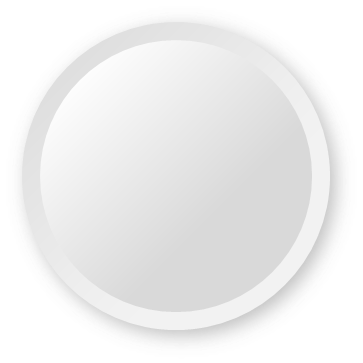 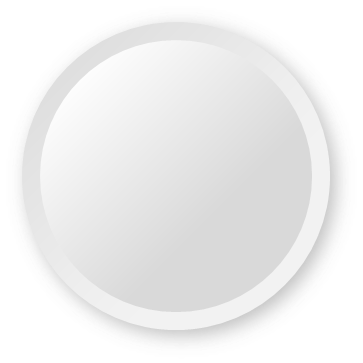 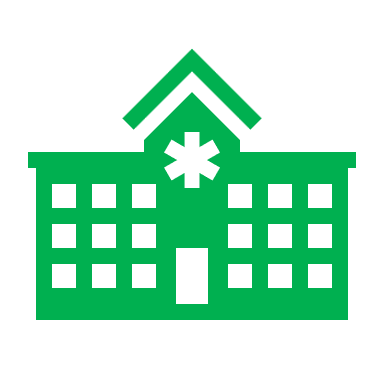 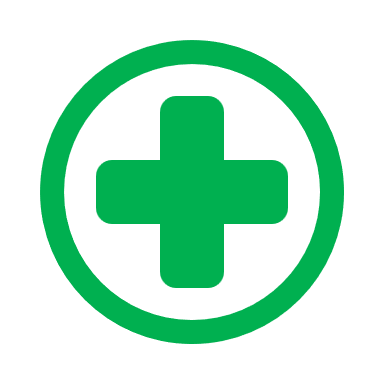 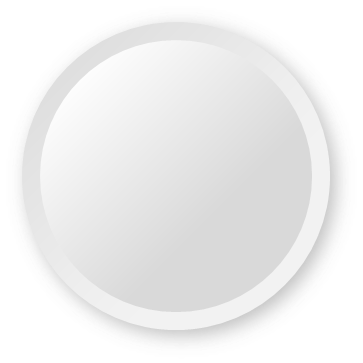 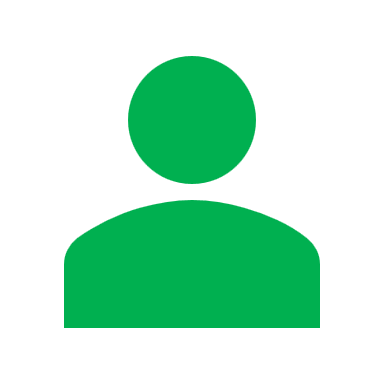 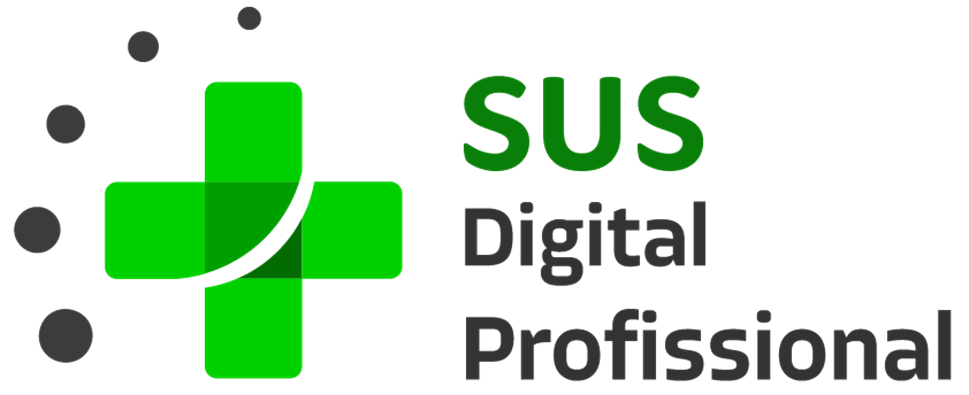 SUS DIGITAL
PROFISSIONAL
Fluxo Operacional -Contexto de atendimento
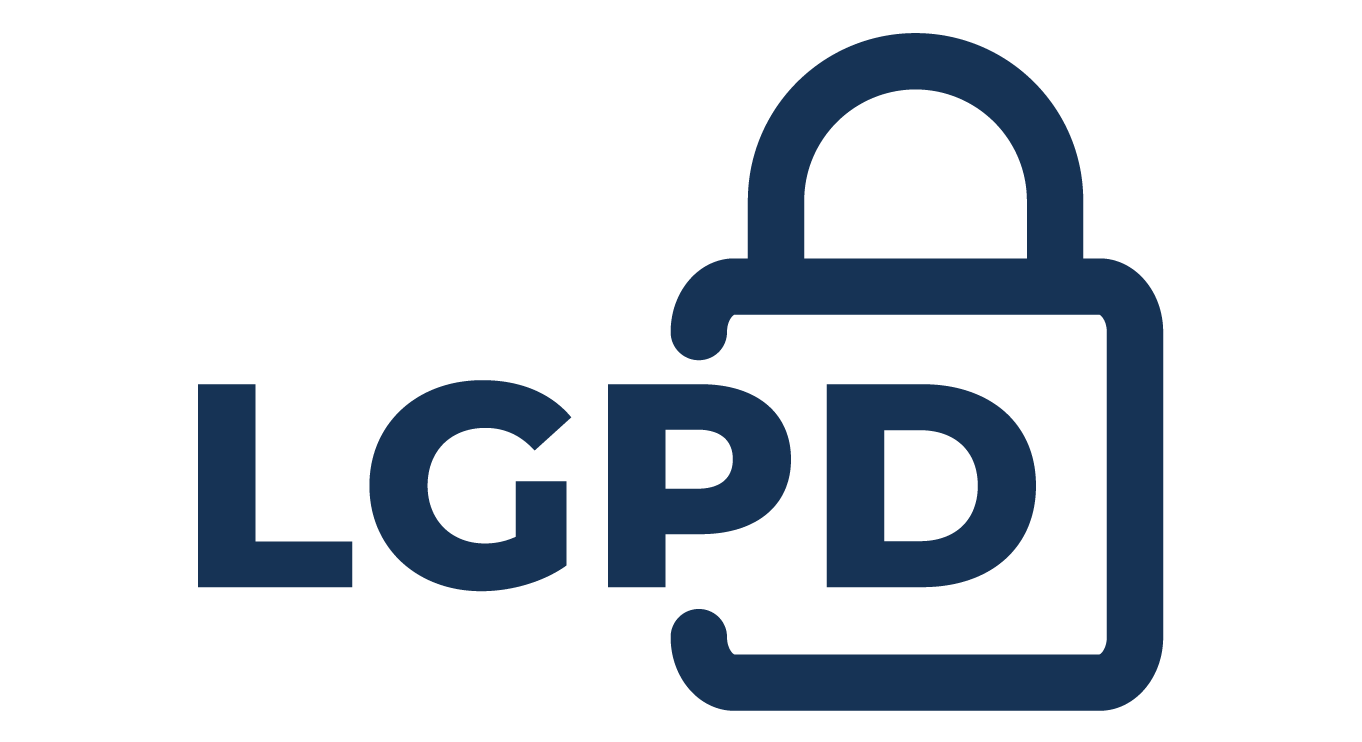 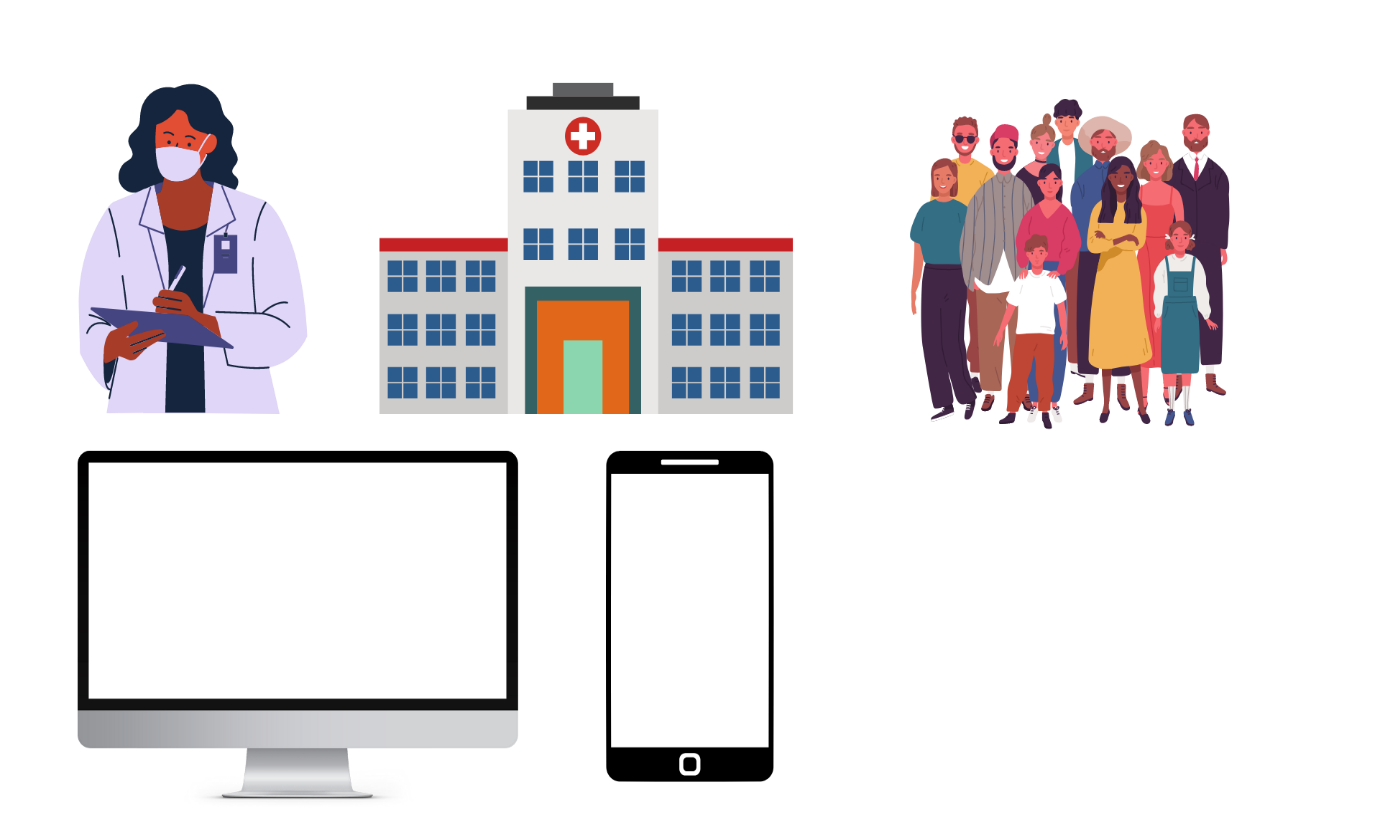 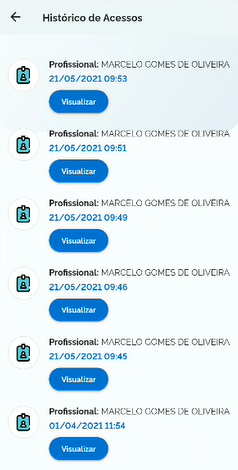 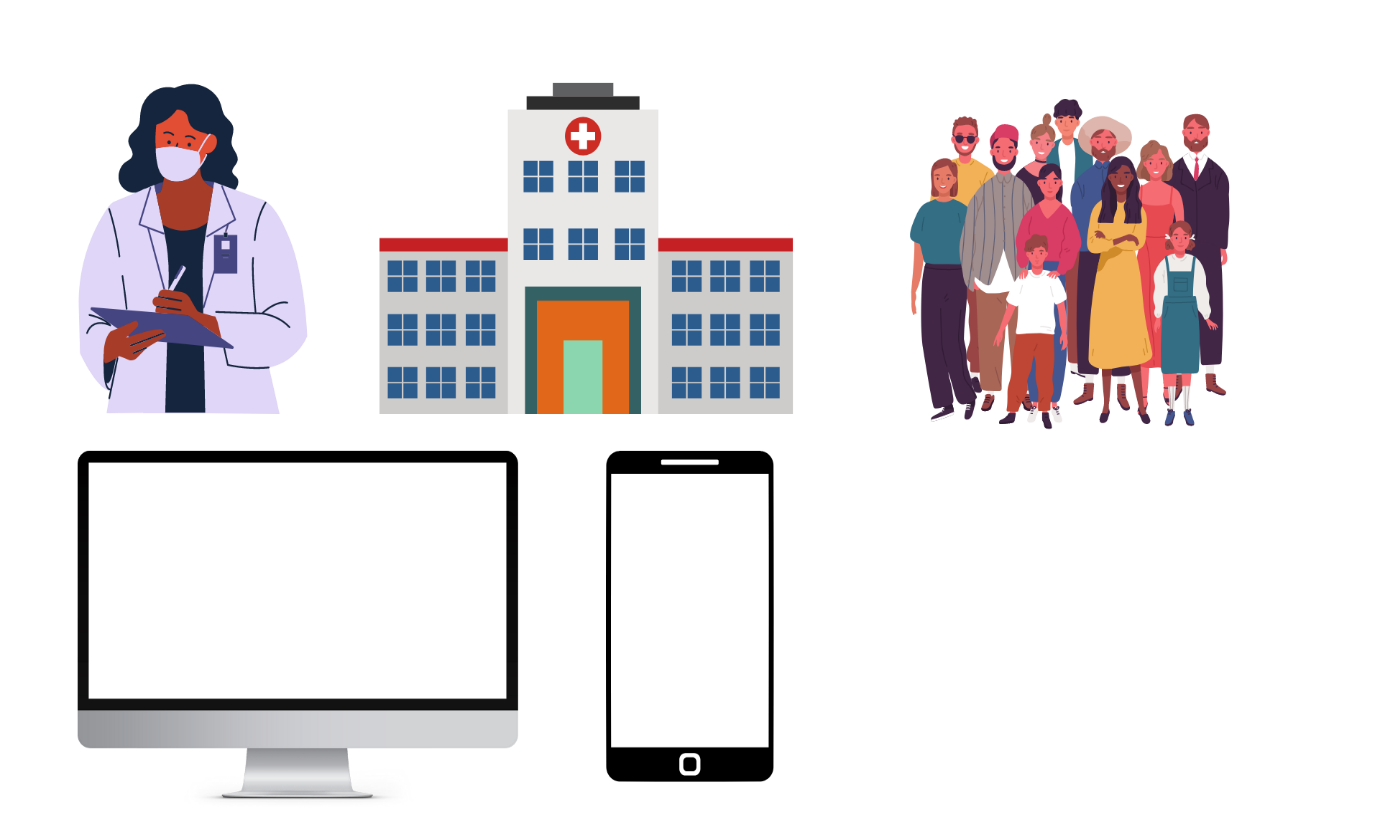 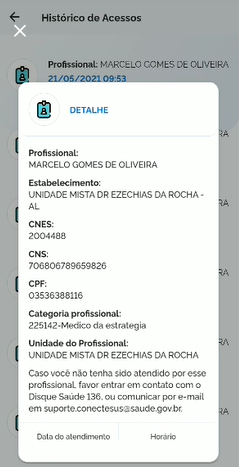 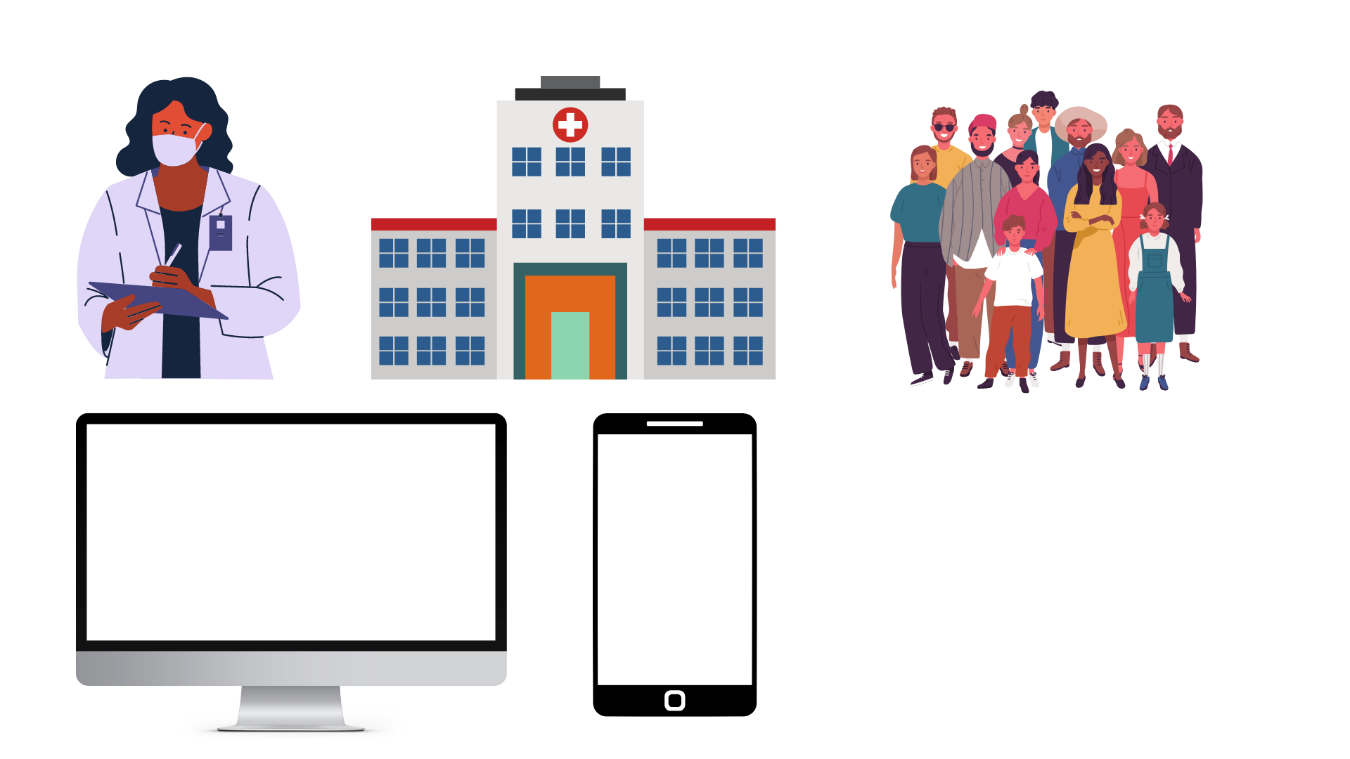 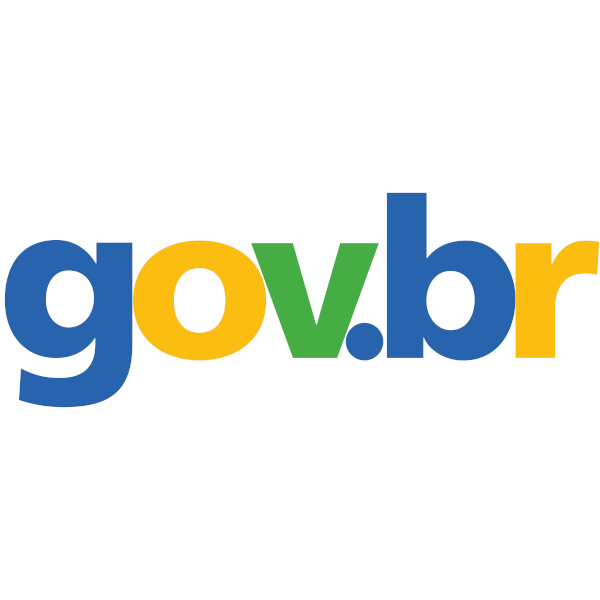 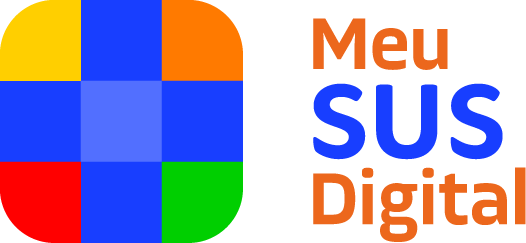 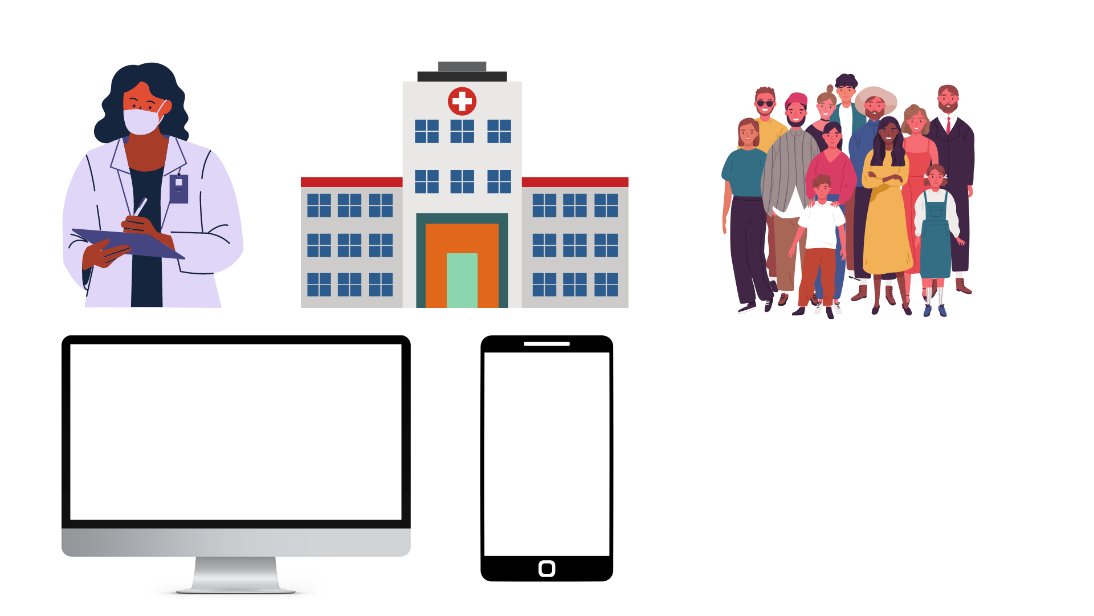 Autenticação  (login/senha)
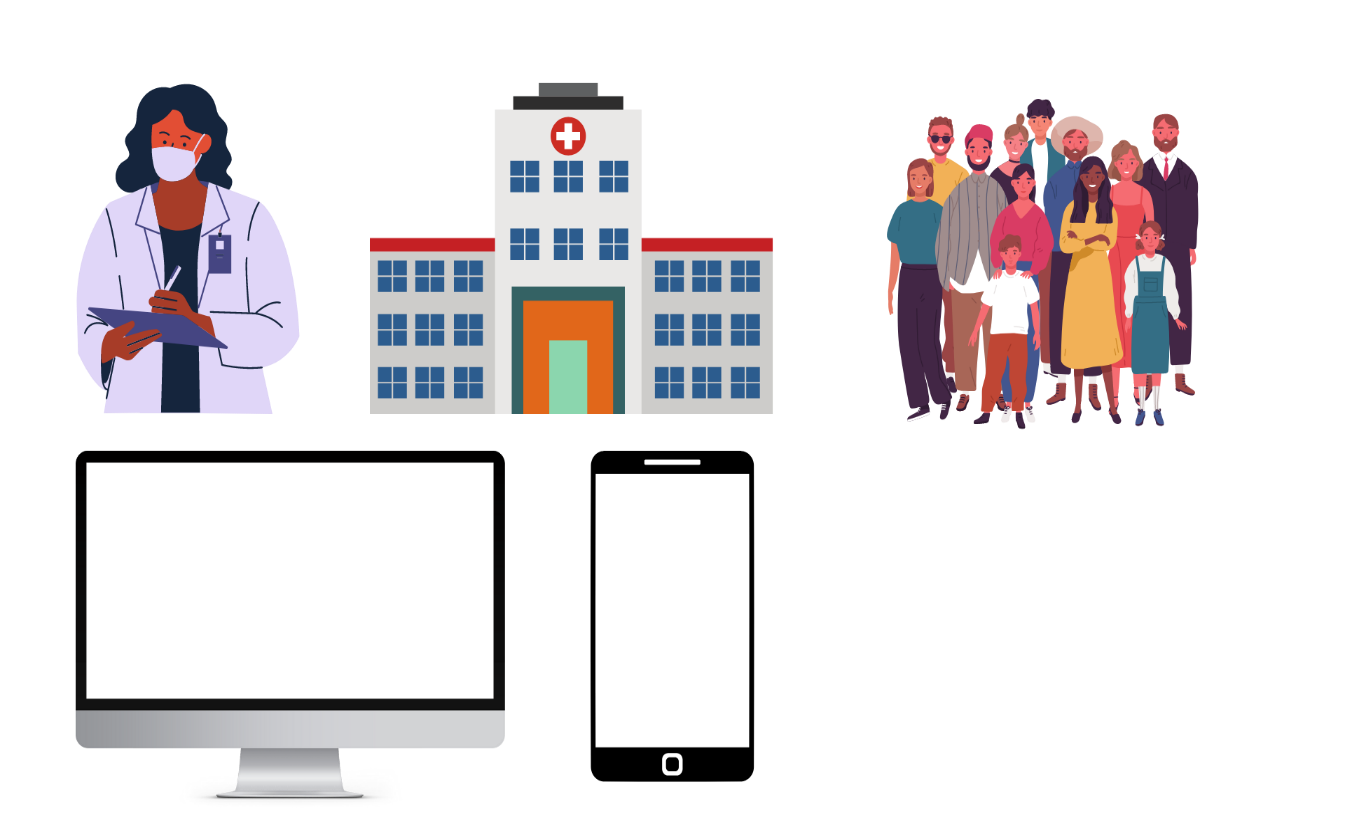 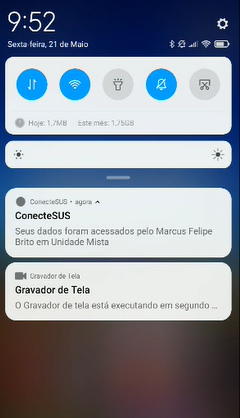 Estabelecimento de Saúde
UBS, UPA, POLICLINICA,CEO
Notificação ao cidadão
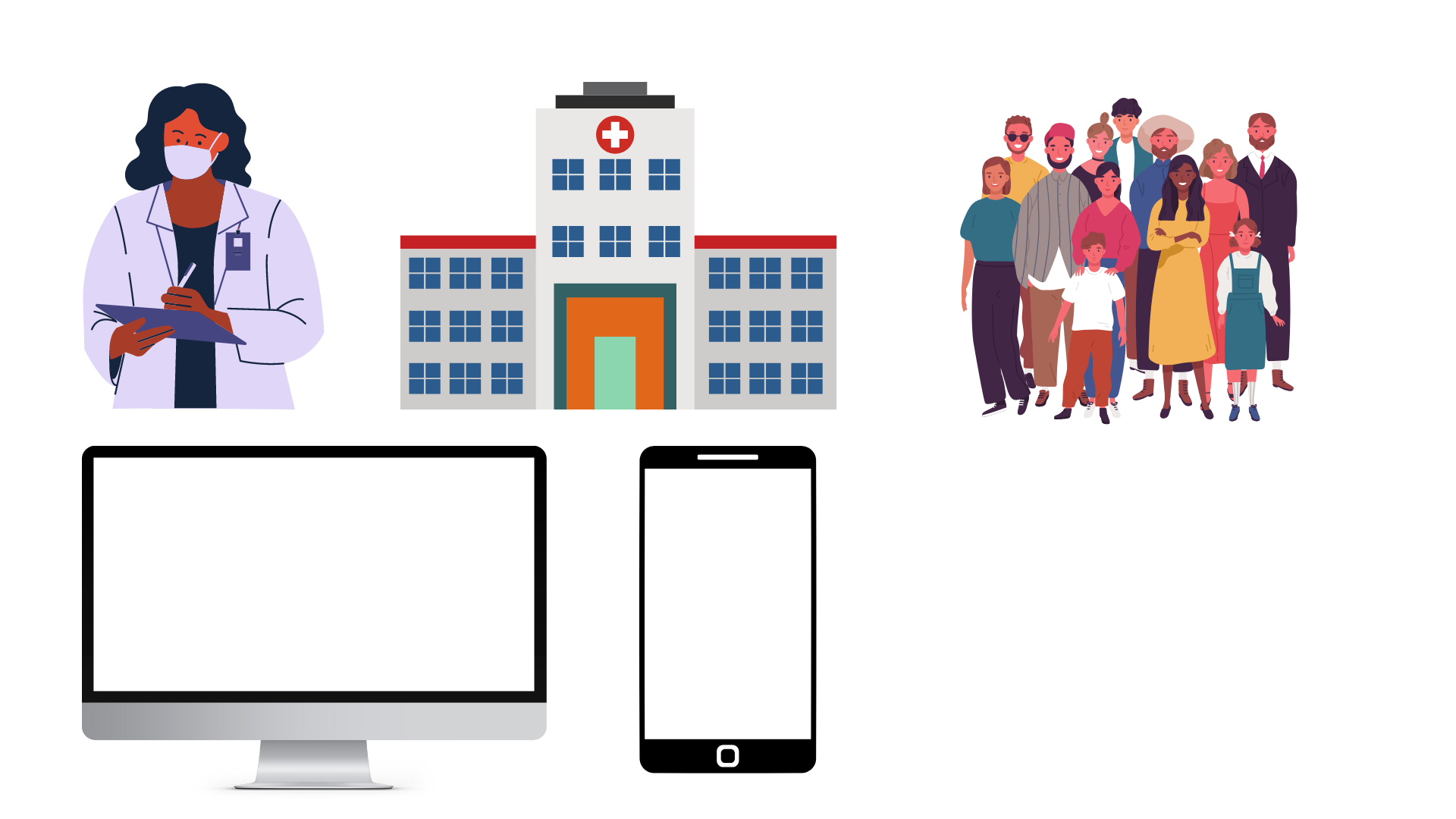 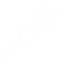 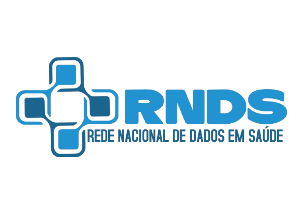 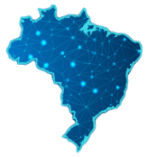 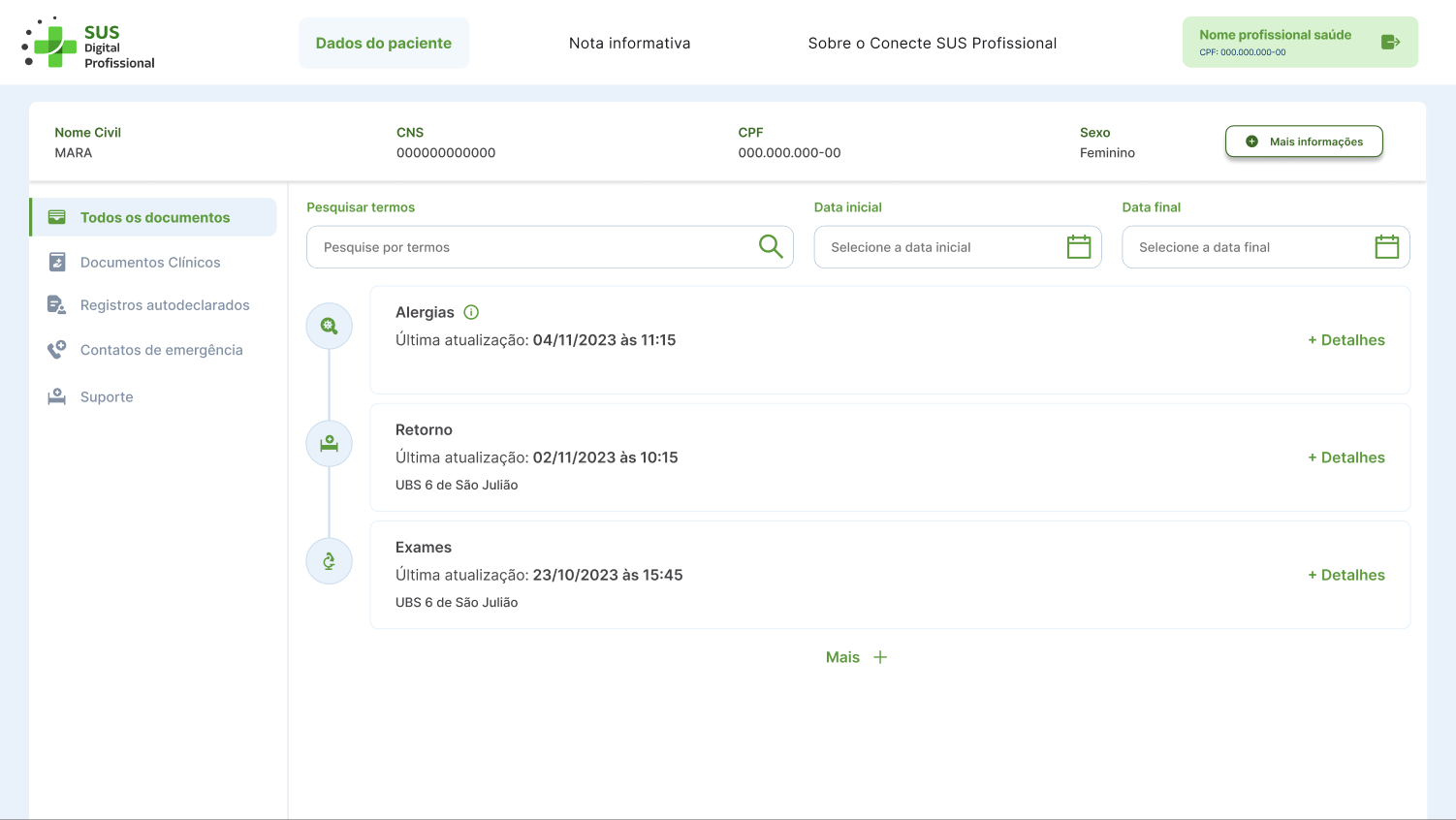 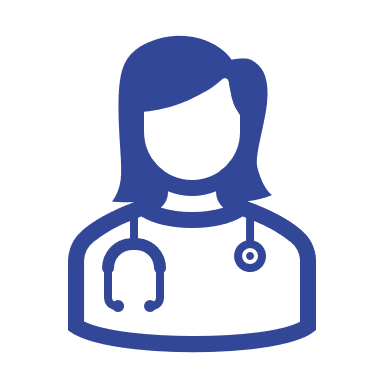 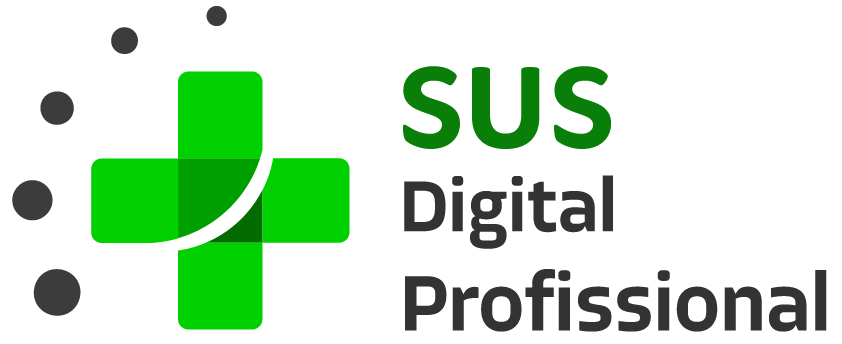 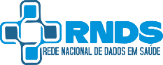 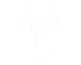 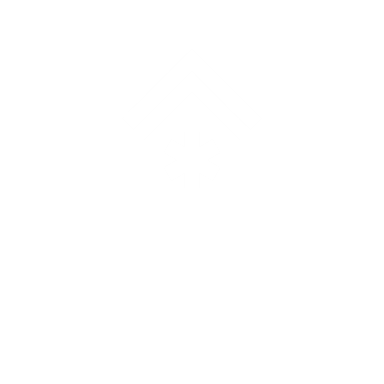 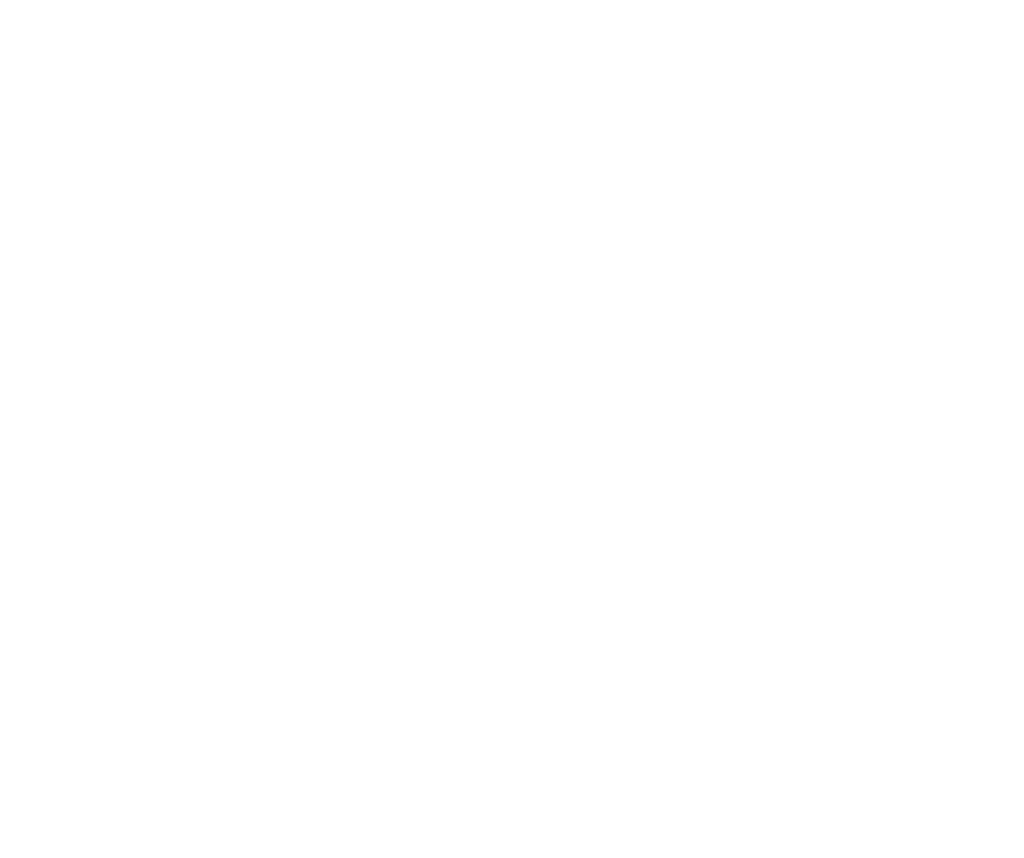 SUS Digital
PROFISSIONAL
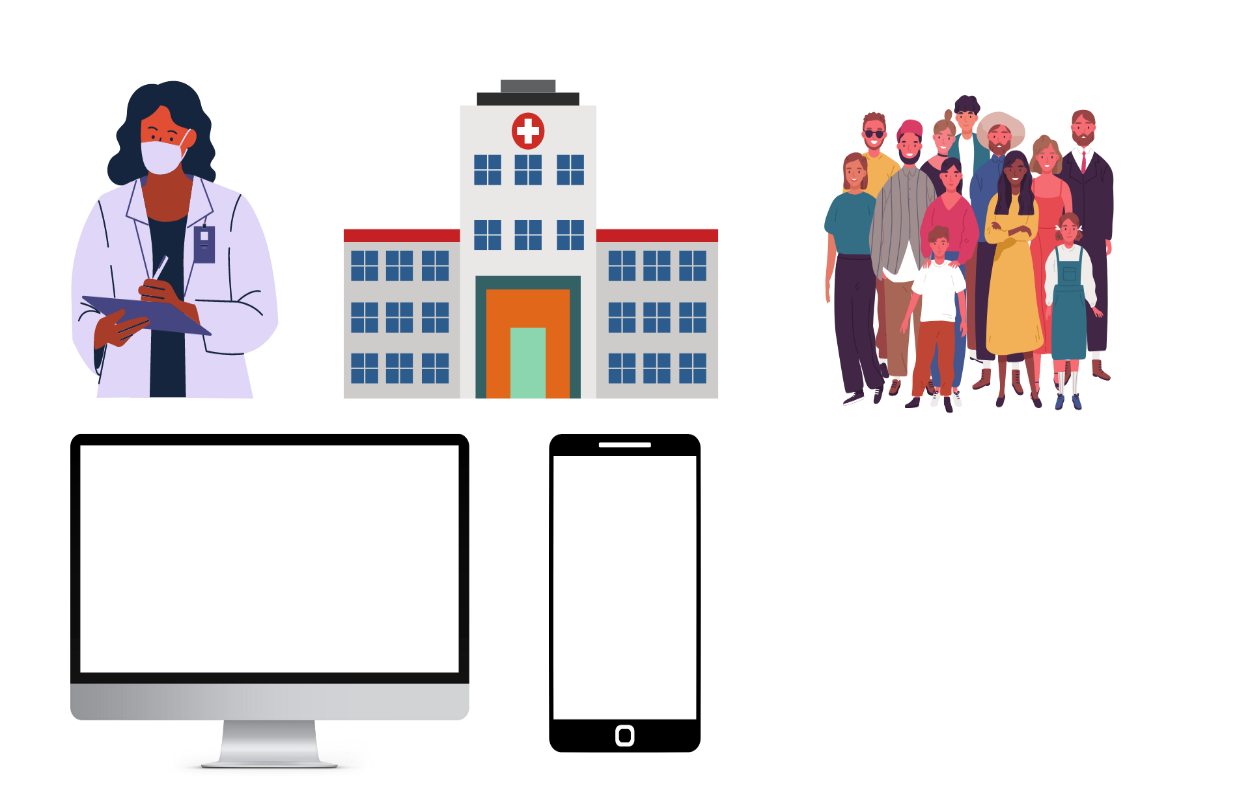 e-SUS APS
Prontuário próprio
Prontuário terceiro
Valor de uso – Impacto social
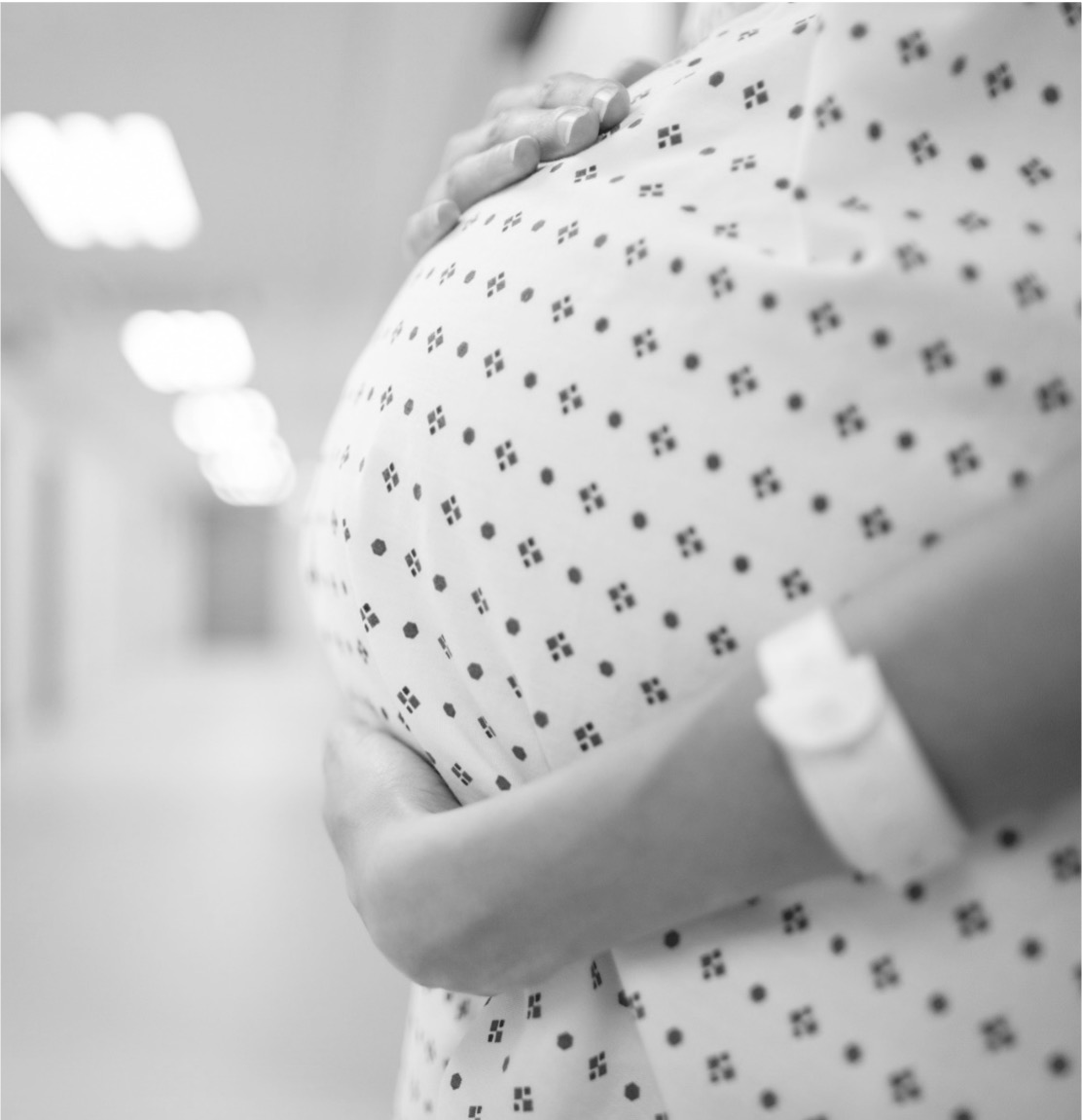 2014-2023
Atendimento na APS com diagnóstico e acompanhamento de hipertensão arterial;
Prescrição de medicamentos;
Exames e vacinas.
2016 e 2022
Internações por pico hipertensivo (Atenção especializada);
Prescrições com alteração de medicamentos (Atenção especializada);
Alergias a medicamentos;
Procedimentos;
Exames de imagens.
2017-2023
Registros pessoais das aferições de níveis pressóricos, glicêmicos e peso;
2023
Gestação.
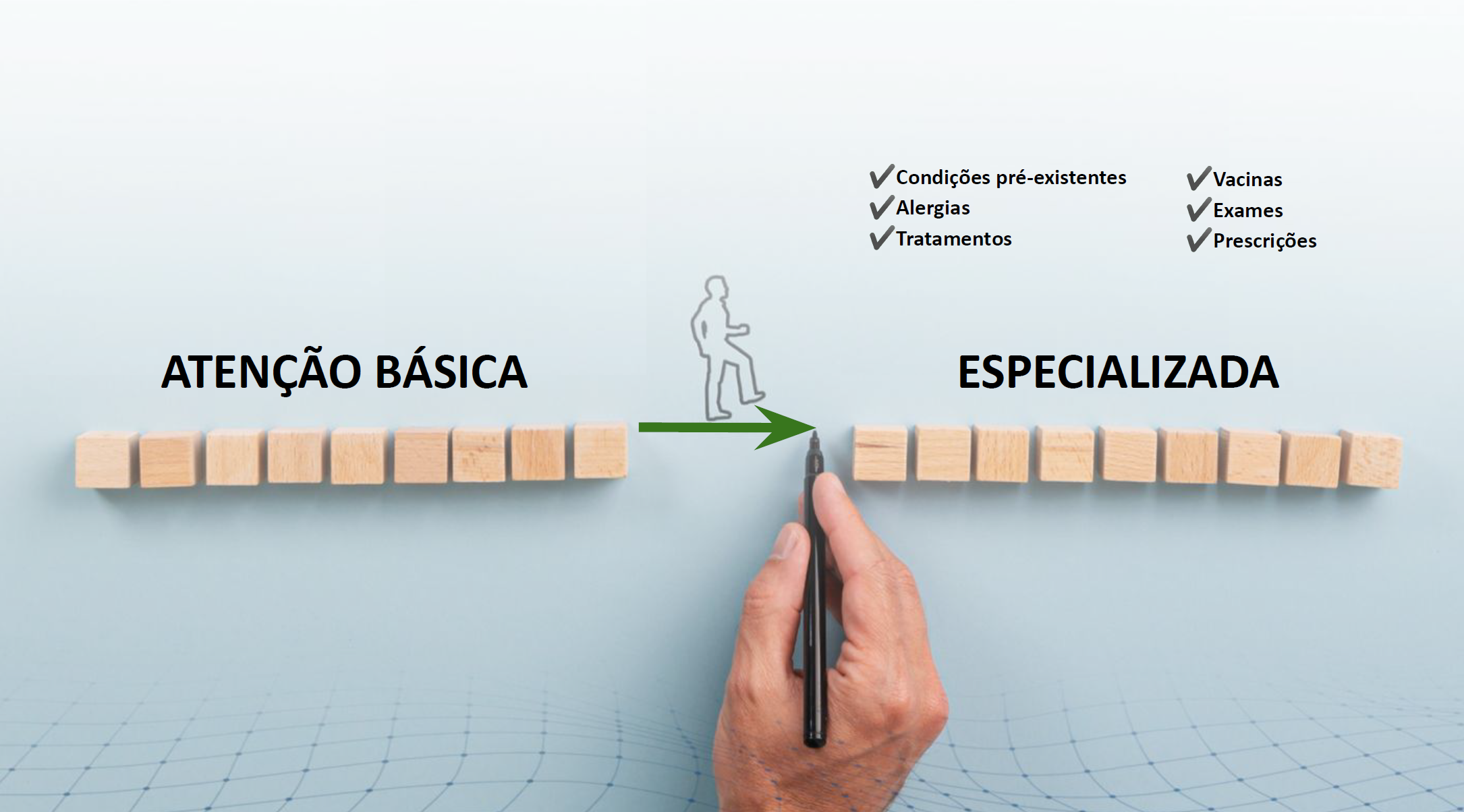 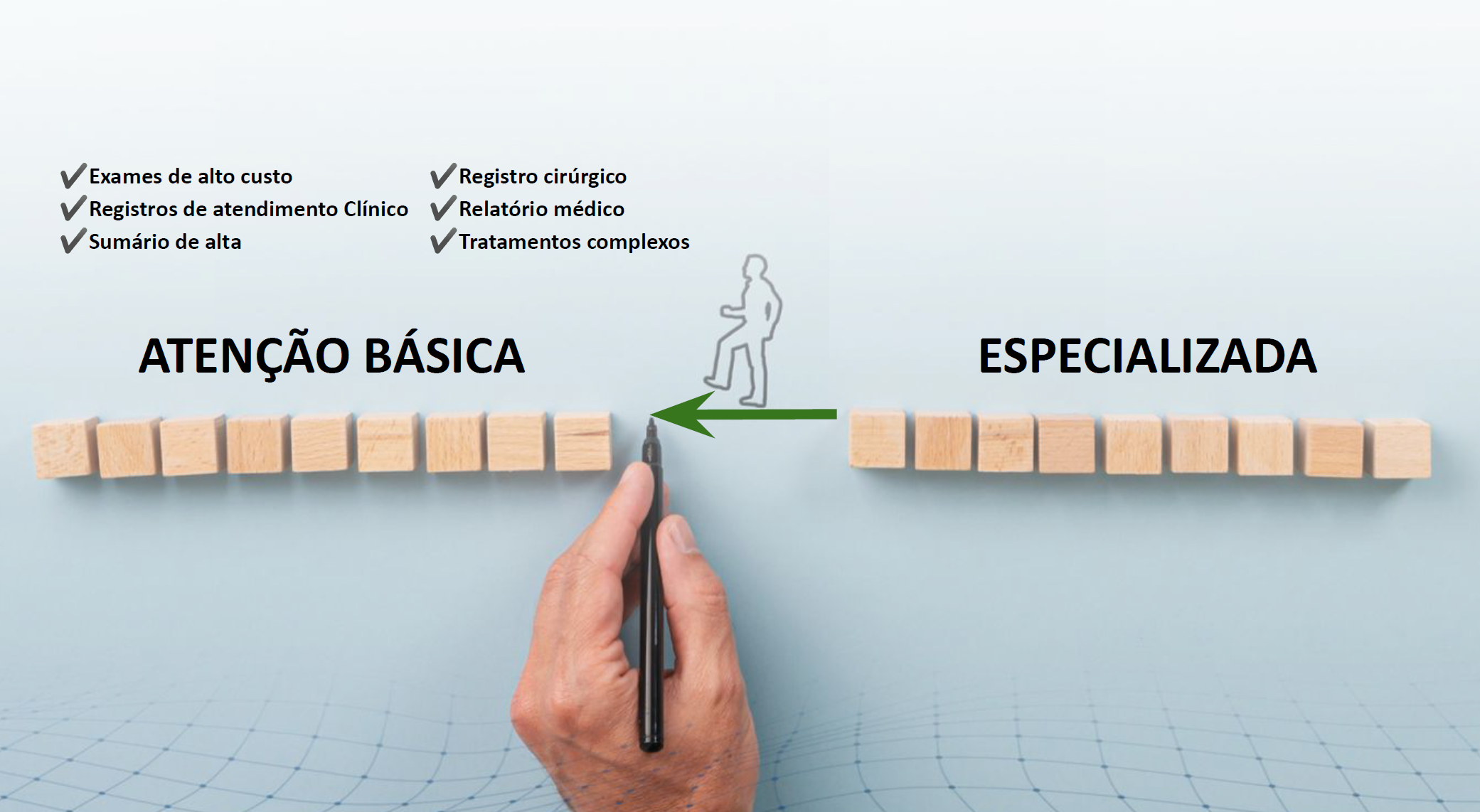 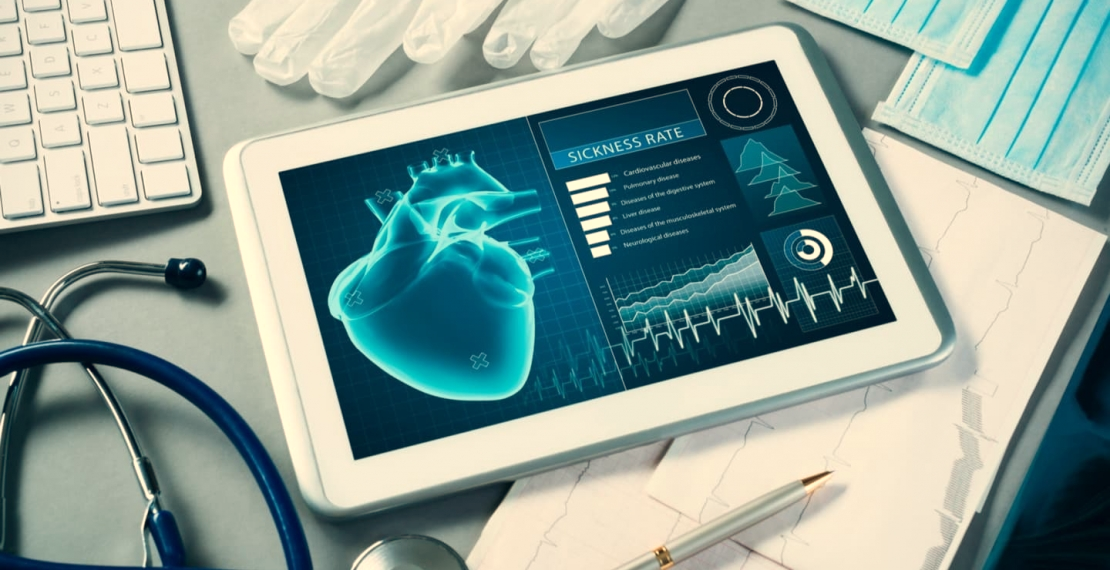 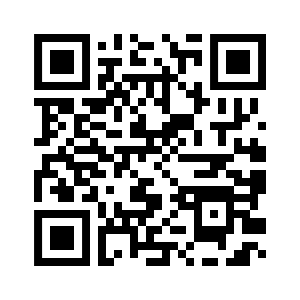 Expandir o uso do SUS Digital Profissional para os demais níveis de atenção. 

Atenção Especializada
(AGHUx)
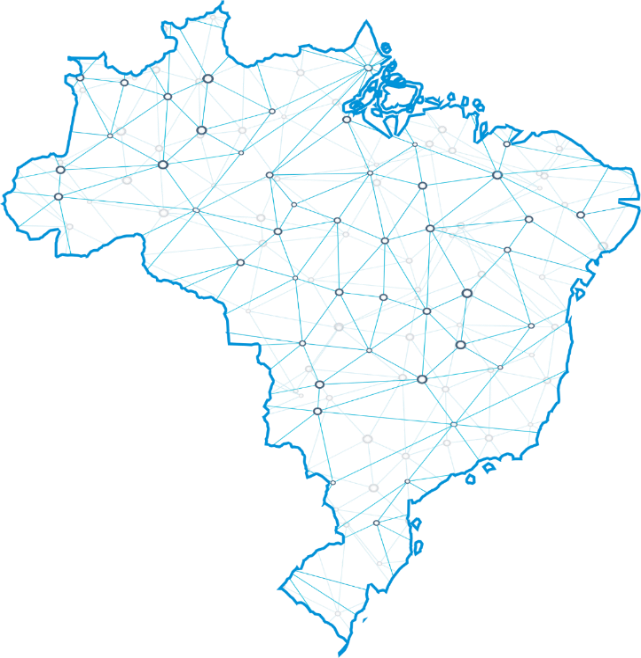 Transformação Digital no SUS
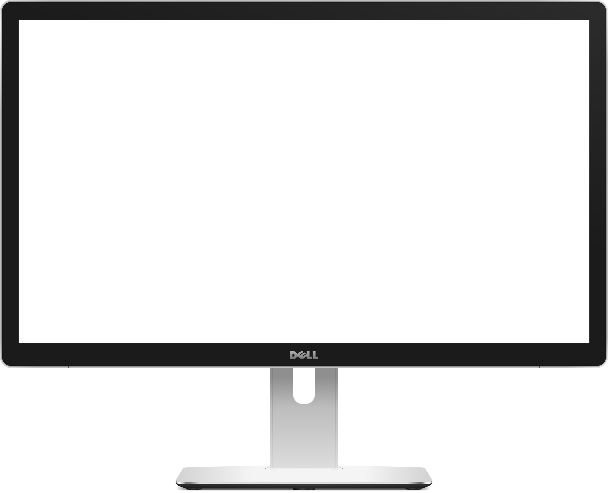 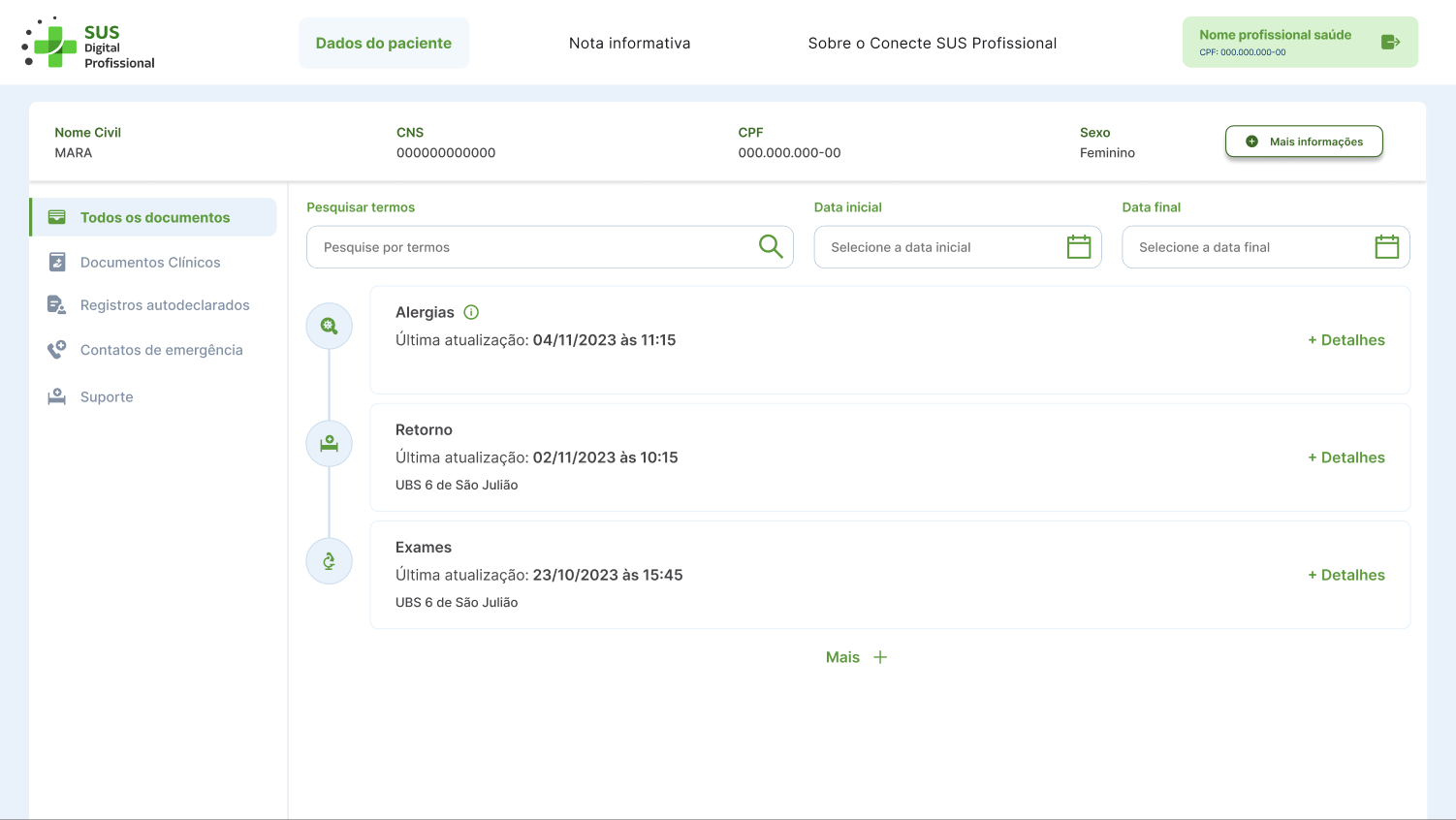 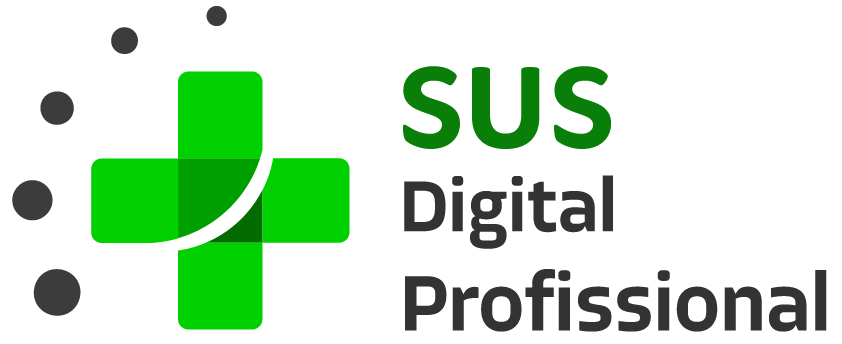 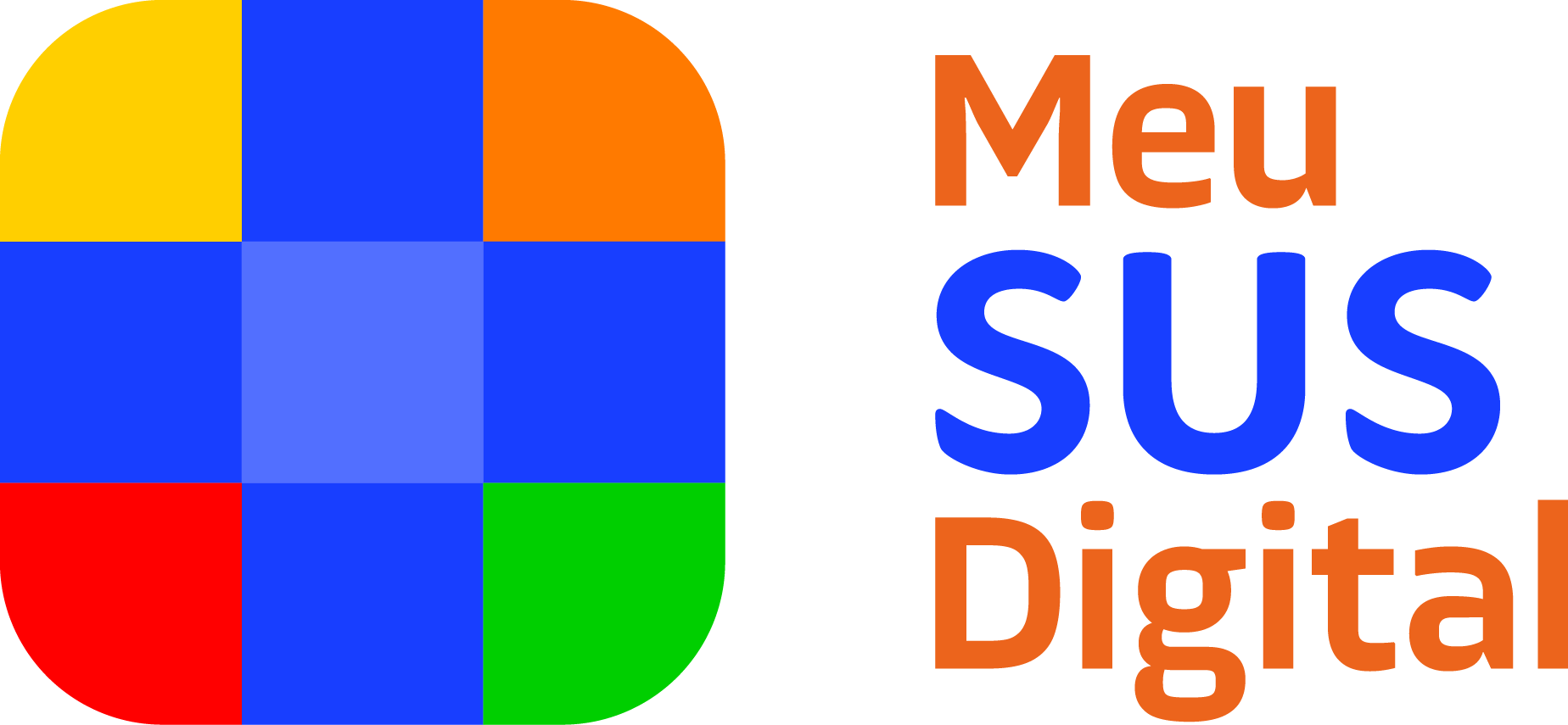 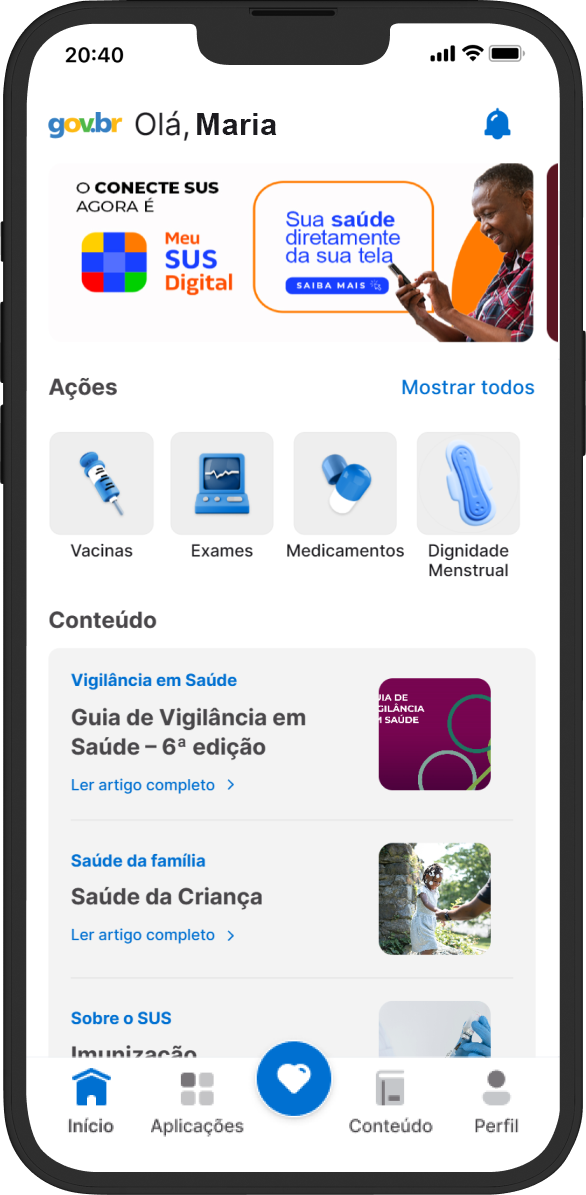 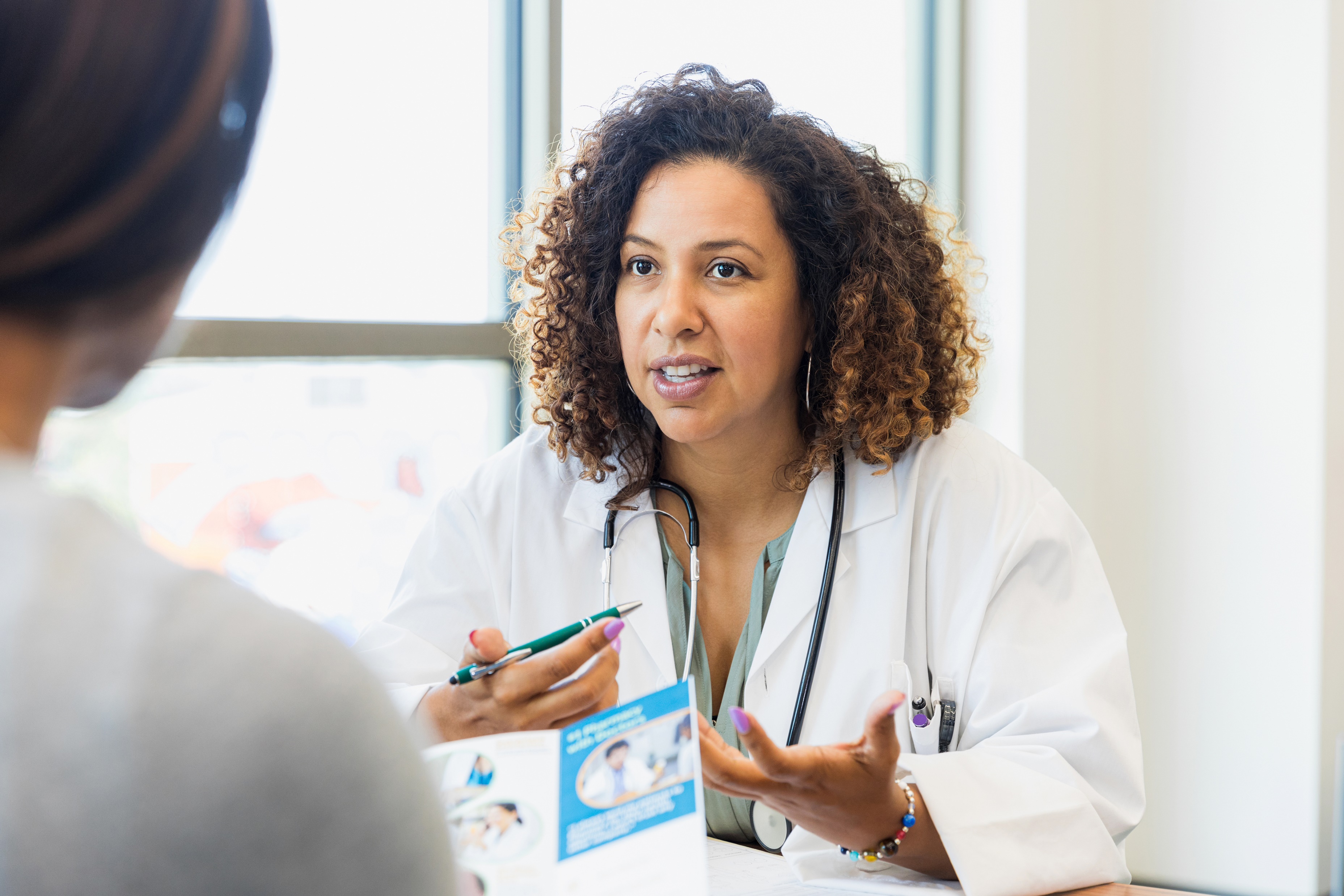 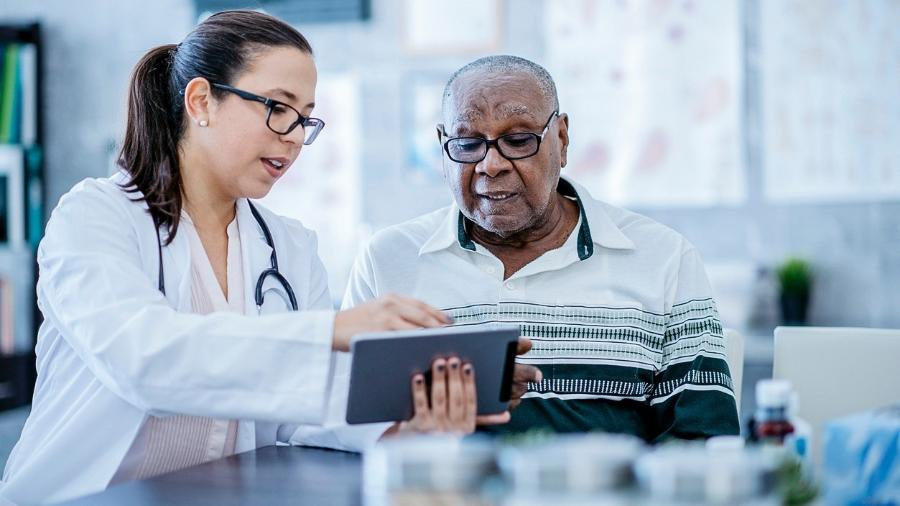 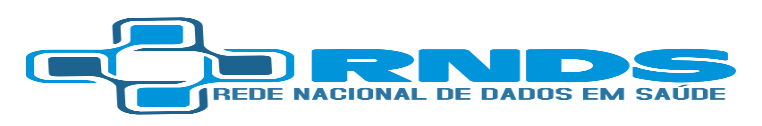 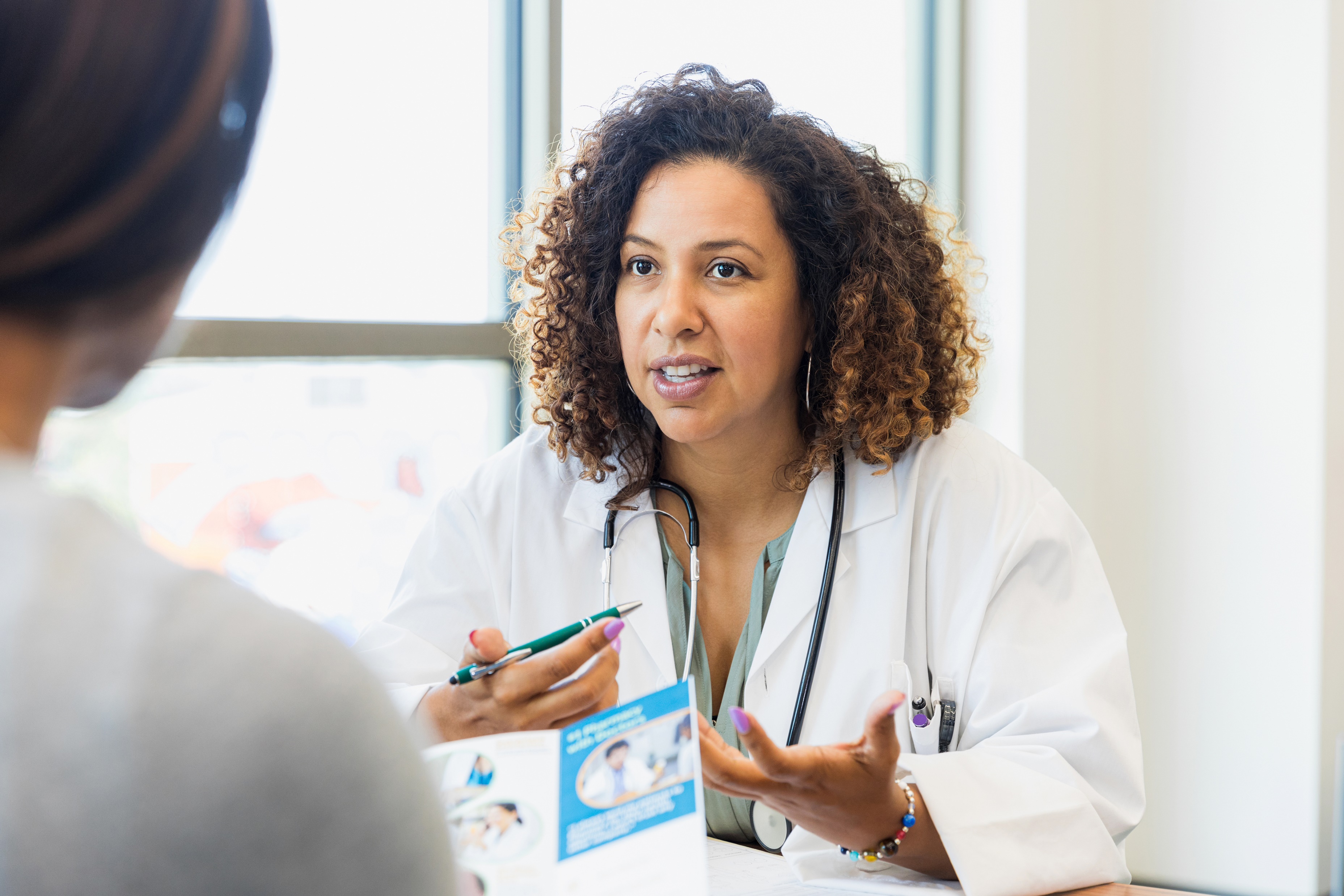 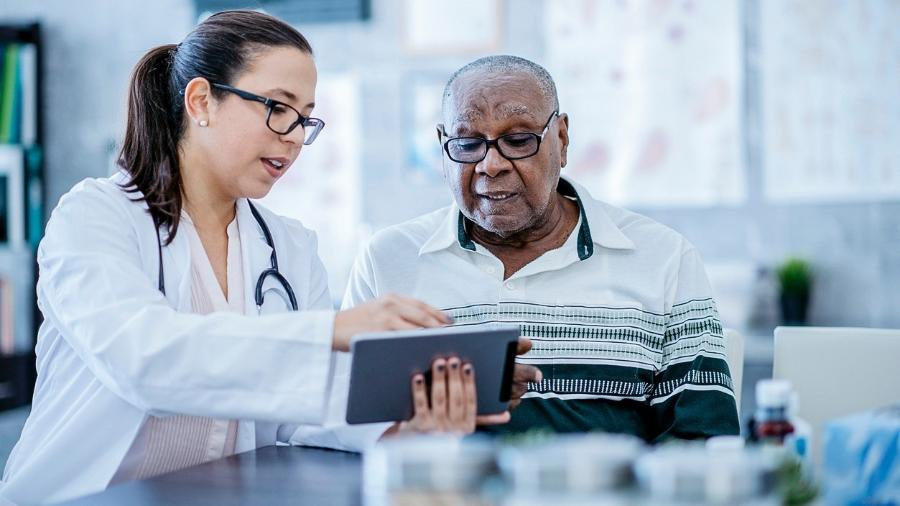 Programa SUS Digital
Missão
Objetivo
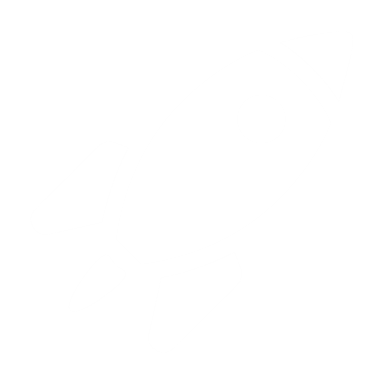 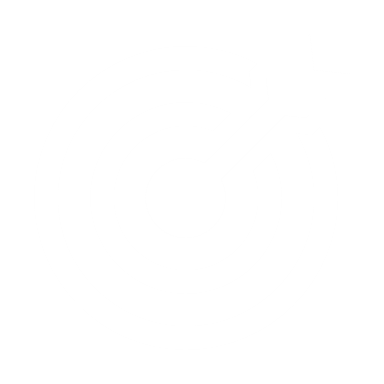 Promover a transformação digital no SUS, para favorecer o acesso universal e equitativo às ações e aos serviços de saúde do SUS, a integralidade e a resolubilidade da atenção à saúde, por meio do acesso a bens e serviços de saúde digital e de inovação aplicável à saúde
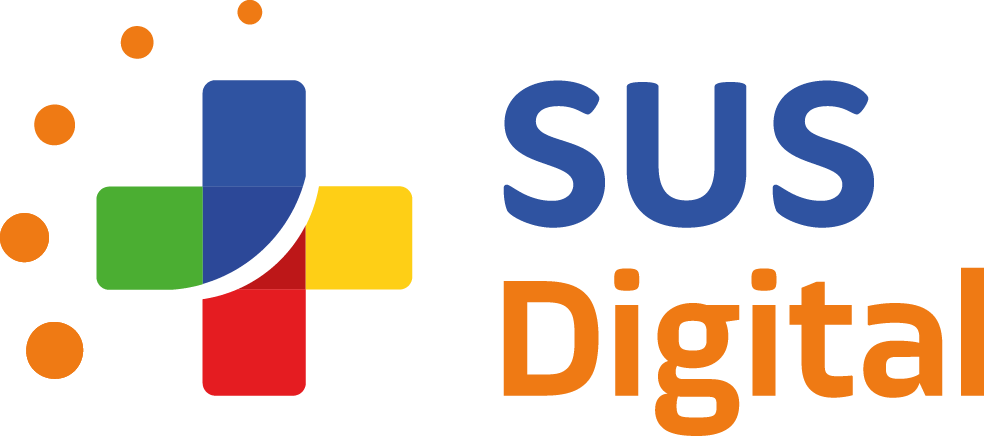 Uso apropriado, ético e crítico de novas tecnologias digitais, proposição de soluções digitais colaborativas e livres, formação e educação permanente, protagonismo do cidadão, interoperabilidade e proteção de dados
MONTANTE GLOBAL: 
R$ 464.402.780,00
1ª Parcela Estados e DF (anexo I)
R$ 69.660.417,00
1ª Parcela Municípios (anexo II)
R$ 162.540.973,00
2ª Parcela Macrorregião (anexo III)
R$ 232.201.390,00
PARCELA DE ADESÃO
PARCELA ENVIO DS
Estrutura do questionário
O instrumento é composto por dados para a identificação da macrorregião de saúde a que se refere o questionário e quatro seções:
Rede de Saúde e Prestação de Serviços;
I
II
III
IV
Força de Trabalho;
Formação e Educação Permanente;
Prioridades da Macrorregião e a Transformação Digital na Saúde.
Primeira versão do instrumento
Autoaplicável;
Respondido por estados e municípios;
7 domínios;
32 subdomínios;
42 perguntas.
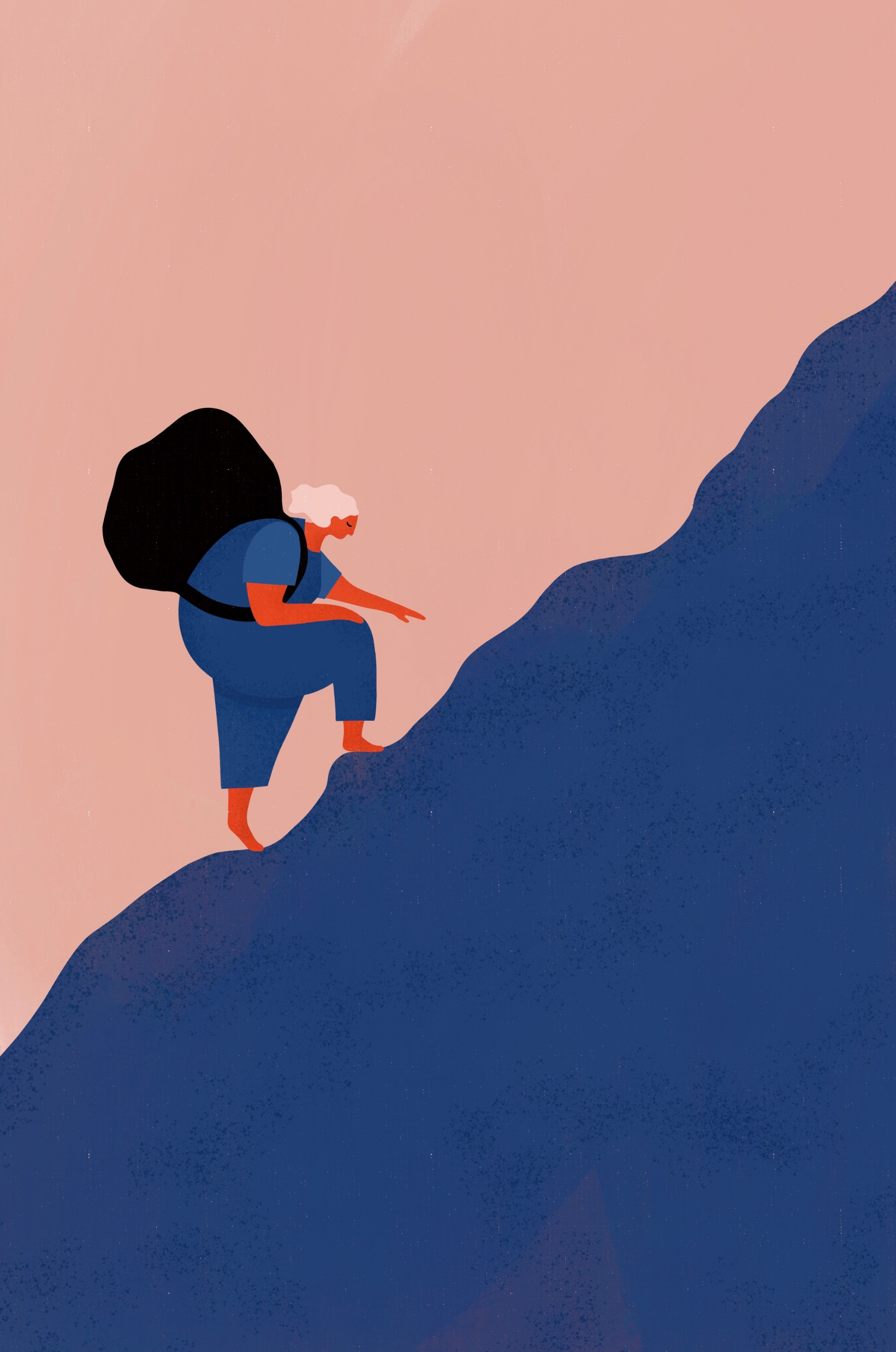 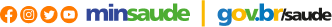 O QUE É MATURIDADE?
“De acordo com Fraser1, maturidade está atrelada à ideia de amadurecimento, transmitindo a noção de transição de um estágio inicial para outro avançado, podendo ser necessário passar por vários estágios intermediários até se atingir a maturidade efetiva2.”
“Maturidade significa que o processo é bem compreendido, documentado, aplicado constantemente na organização, além de monitorado e melhorado com regularidade. Os comportamentos maduros não aparecem aleatoriamente, mas devem ser desenvolvidos ao longo do tempo2.”
1Fraser P, Gregory M, Moultrie a. The use of maturity models/grids as a tool in assessing product development capability. In IEEE International Engineering Management Conference; 2002.
2Cruz TPF da; Lopes PR de Lima; Pisa IT. Modelos de maturidade para Saúde Digital: revisão integrativa. Revista de Saúde Digital e Tecnologias Educacionais. [online], volume 6, n. 1. Editor responsável: Luiz Roberto de Oliveira. Fortaleza, maio de 2021, p. 01-11. Disponível em: http://periodicos.ufc.br/resdite/index.
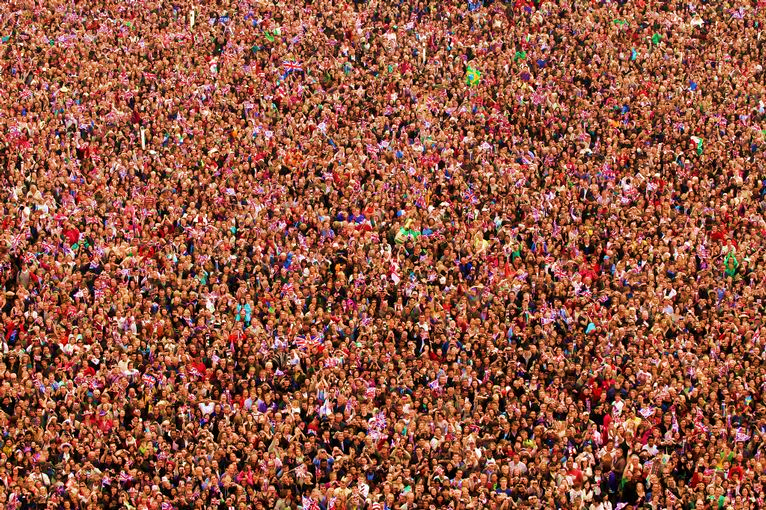 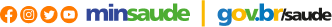 O Programa define as diretrizes sobre o papel das tecnologias digitais no SUS, a partir da ideia central de que a saúde digital deve ser pensada, planejada e implantada de forma integrada aos processos e serviços de saúde que resulte na melhoria do acesso e qualidade dos serviços para toda a população.
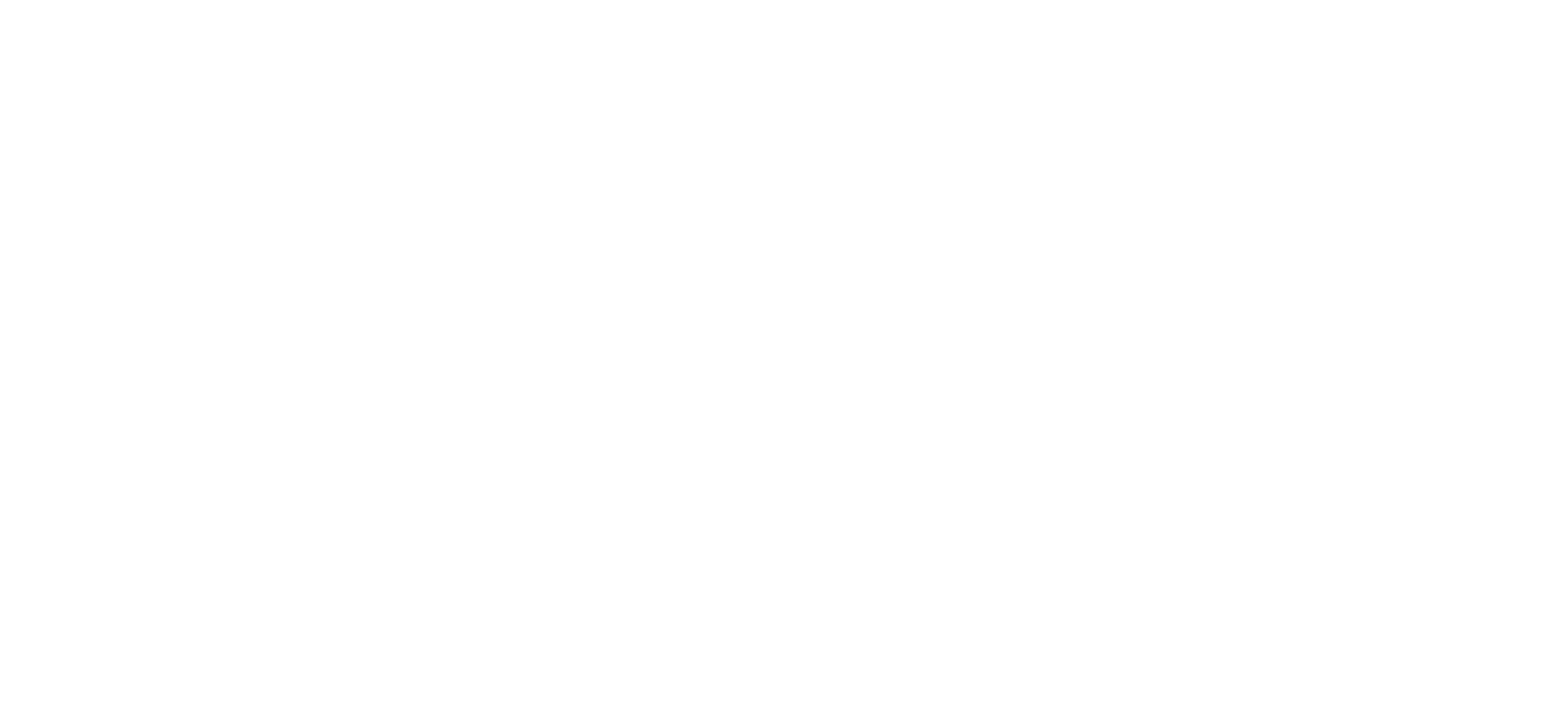